Zdroje dat pro hodnocení ukazatelů zdraví, dostupnosti péče a kvality péčeNárodní zdravotnický informační systém NZIS
I. NZIS v roce 2018: stav -> možnosti -> další rozvoj
Co vše zahrnuje NZIS
NZIS
…… velmi různorodý systém
Statistické zjišťování 
(klinické výkazy, ekonomické výkazy)
Zdravotnické registry
(specifické diagnostické a/nebo klinické registry)
Referenční a logistické informační systémy (např. NRZP, NRPZS)
Mezinárodní studie, průzkumy, … 
(Health Data OECD, Eurostat, EHIS, EHLEIS, …)
3
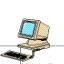 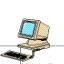 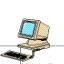 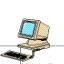 Masarykova
Nemocnice
nemocnice
Liberec
Nemocnice
Ústí nad Labem
Chomutov
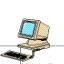 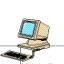 FN KV Praha
FN Hradec
Králové
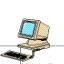 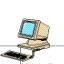 FN Motol Praha
KOC Praha a
Nemocnice
Středočeský kraj
Pardubice
FN Plzeň
FN Ostrava
FN Olomouc
Nemocnice
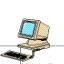 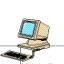 Nový Jičín
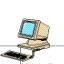 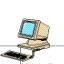 MOÚ Brno
Nemocnice
Jihlava
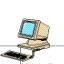 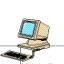 Nemocnice
FN Brno
Zlín
FN u sv. Anny
Nemocnice
Brno
České
Budějovice
Funkčnost nového NZIS se opírá o zákony
NZIS
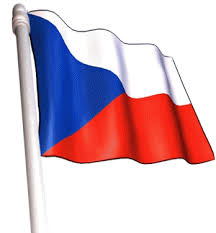 NC-MNK
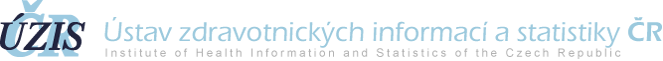 Novela z. 372
1.
3.
2.
NR-PZS
NR-ZP
!
Novela z. 372
NR - HZS
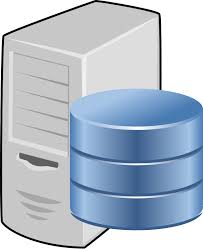 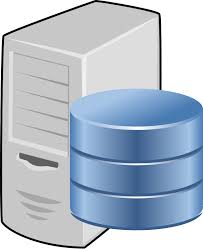 Referenční sítě PZS
Plátci zdravotní péče
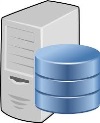 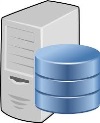 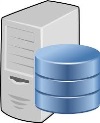 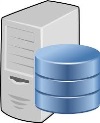 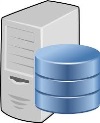 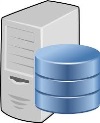 Novela z. 48
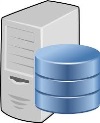 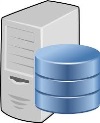 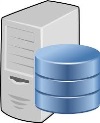 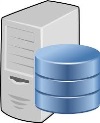 4
II. Mandát a zázemí pro rekonstrukci NZIS
Národní strategie Zdraví 2020
Národní strategie ochrany a podpory zdraví a prevence nemocí 
(zkráceně „Národní strategie Zdraví 2020“)
Je rámcovým souhrnem opatření pro rozvoj veřejného zdraví v ČR.

Je nástrojem pro implementaci programu WHO Zdraví 2020, který byl schválen 62. zasedáním Regionálního výboru Světové zdravotnické organizace pro Evropu v září 2012.

NS Zdraví 2020 podpořila vláda již v roce 2014 v usnesení č. 23 ze dne 8. ledna a rovněž Poslanecká sněmovna Parlamentu České republiky v usnesení č. 175 ze dne 20. března 2014.
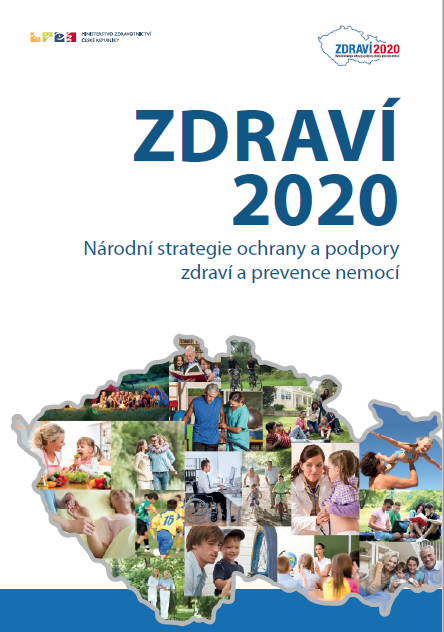 Hlavní úkoly Akčního plánu 7 („screeningy“)
AP7
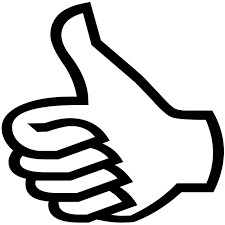 Ustavit Národní centrum zajišťující validaci a metodický rozvoj programů sekundární prevence vážných chorob
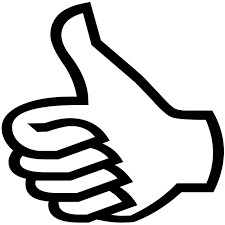 Vybudovat informační zázemí (systém) pro hodnocení výkonnosti, kvality a nákladové efektivnosti programů prevence
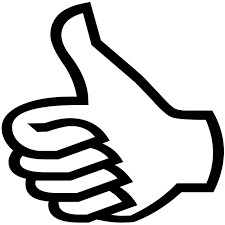 Implementovat sadu indikátorů kvality a výkonnosti programů prevence v souladu s mezinárodními doporučeními
Iniciovat pilotní projekty rozvíjející programy prevence vážných chorob v ČR
Vyvinout a implementovat metodiku hodnocení programů prevence dle standardů HTA
Hlavní úkoly Akčního plánu 13 („ukazatele zdraví“)
AP13
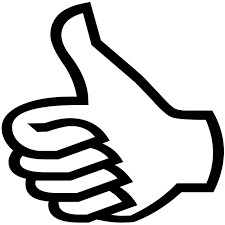 Vybudovat informační zázemí (systém) pro kvantifikaci komplexní sady ukazatelů zdravotního stavu obyvatel
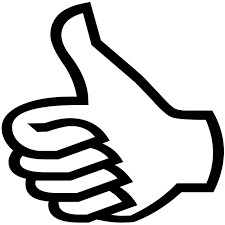 Implementovat sadu ukazatelů odpovídající rozsahem doporučeným „European Core Health Indicators – ECHI“
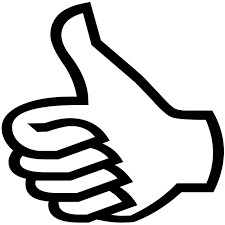 Vyvinout a implementovat metodiku srovnávacího hodnocení regionů ČR („population-based benchmarking“)
Vybudovat interaktivní on-line pracující informační systém a regionální reporting ukazatelů
Zavést publikaci ukazatelů zdravotního stavu dle standardů „open data“
III. Stav vývoje základních komponent nového NZIS
Nová koncepce NZIS stojí na referenčních registrech
NR - ZP
Registrace zdravotnických profesionálů = agendová nadstavba
Dotazníky mailem
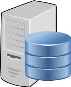 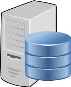 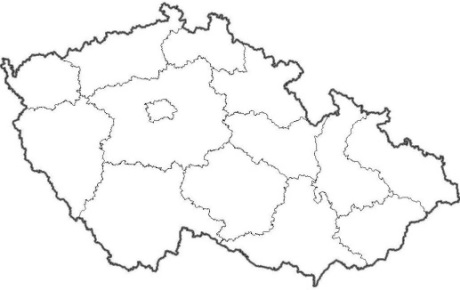 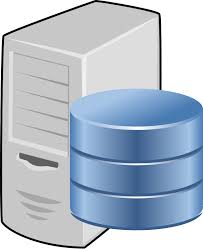 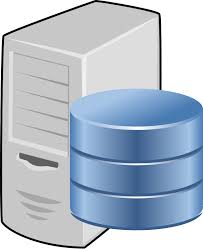 Hlášení
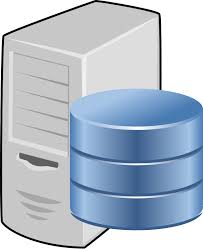 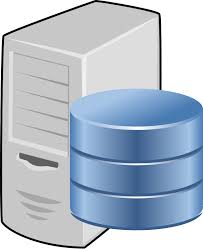 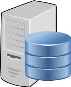 Nutná registrace
PZS
NZIS   registry
NR-PZS
NZIS
       CÚV
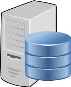 Výstupy, reporting
z. 372 / HLAVA III / § 70
Údaje do Národního zdravotnického informačního systému se předávají pouze v elektronické podobě přímým zápisem nebo na technických nosičích způsobem stanoveným prováděcím právním předpisem
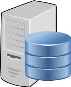 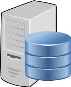 „Datové úložiště ZP“ = datová základna resortu
NR - HZS
Nový NZIS nutně vyžaduje propojení zdrojů dat
NZIS
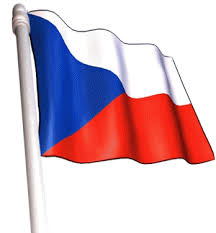 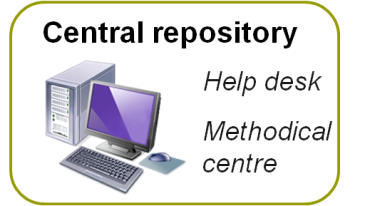 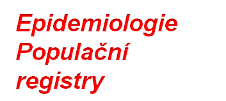 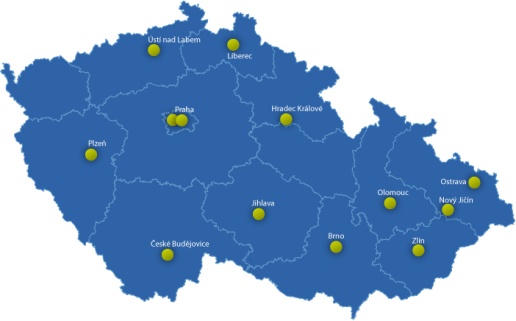 Novela z. 372
Populační a léčebná zátěž
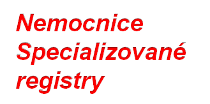 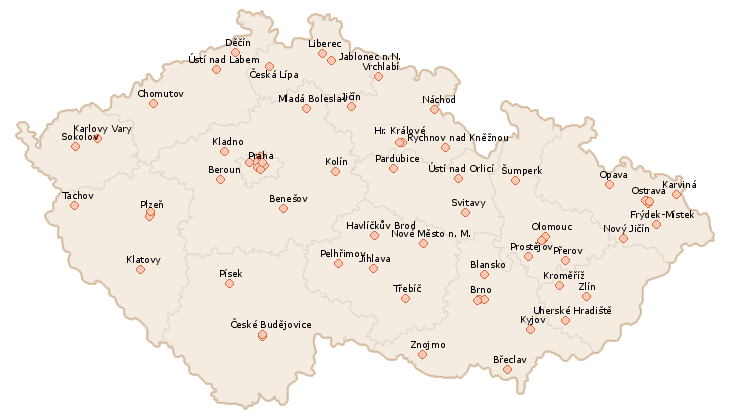 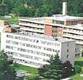 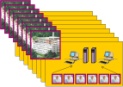 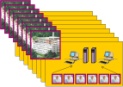 Nemocniční informační systémy
Regionální a národní registry
Novela z. 48
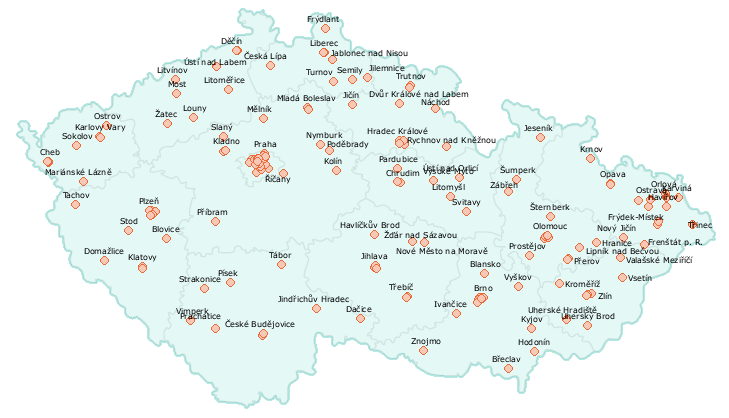 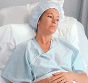 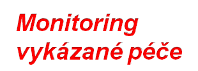 Zdravotní pojišťovny
Primární péče (PL, gynekologové)
Léčba vykazovaná ZZ
Monitoring centrové léčby
Novela z. 372
Národní registr poskytovatelů ZS
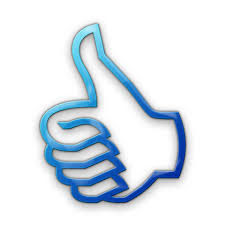 07 - 09/2017 
Plná funkčnost
http://nrpzs.uzis.cz/
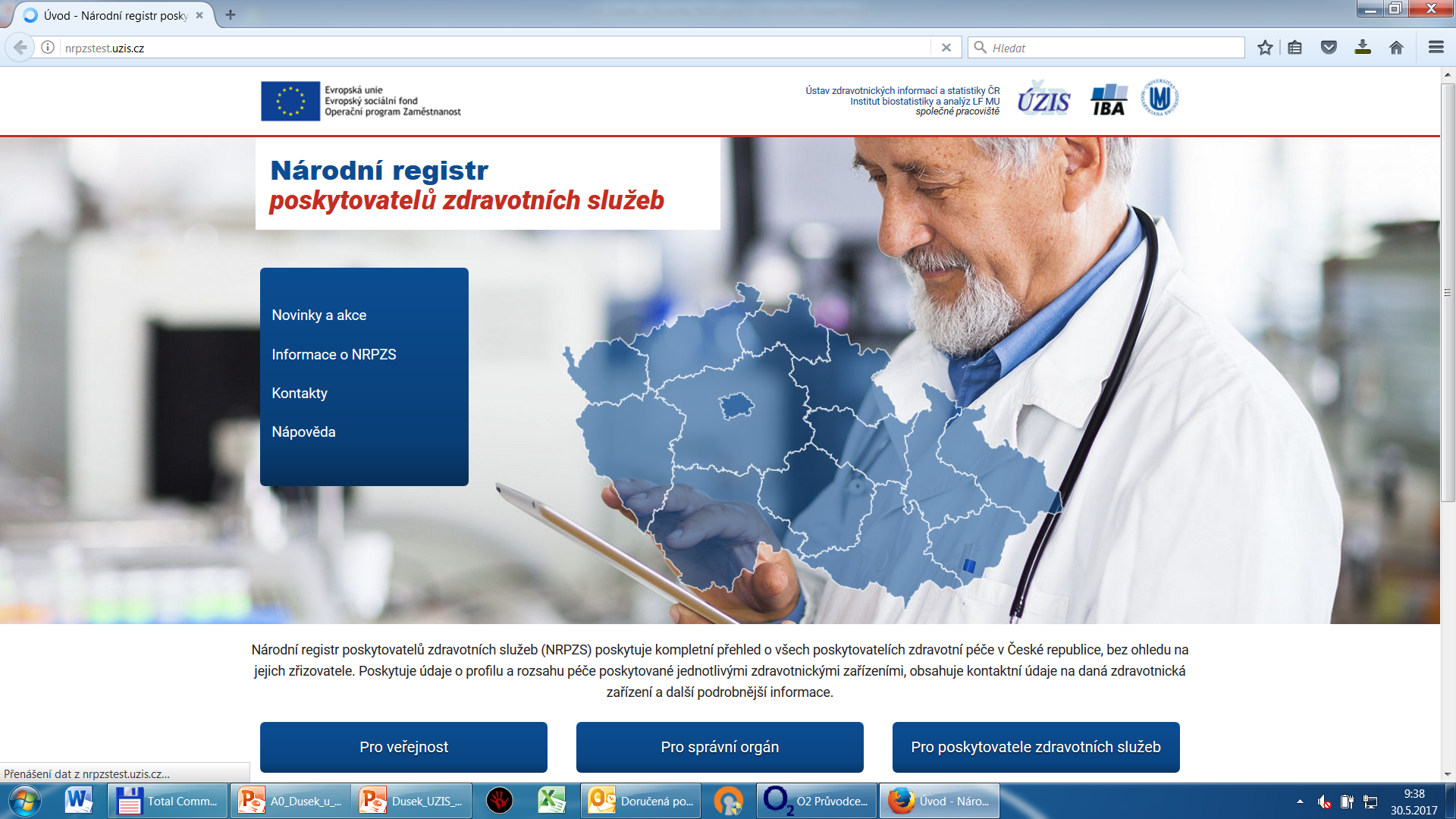 Nastaven datový model
Opraveno > 18 000 chyb
Plně funkční registr
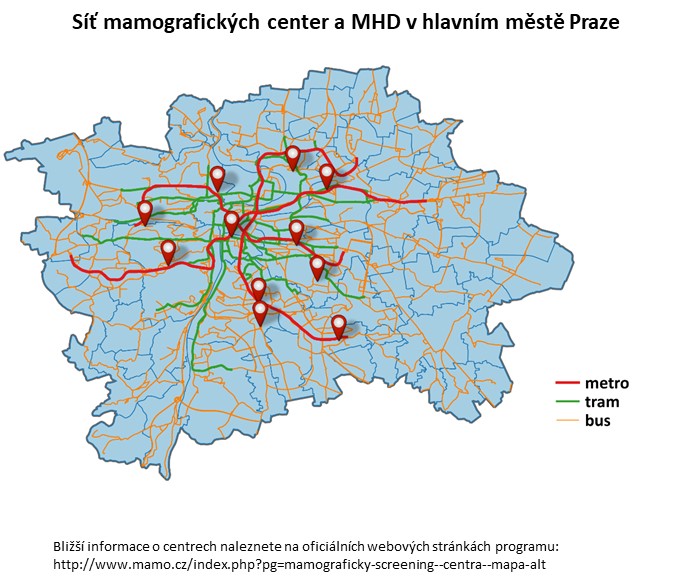 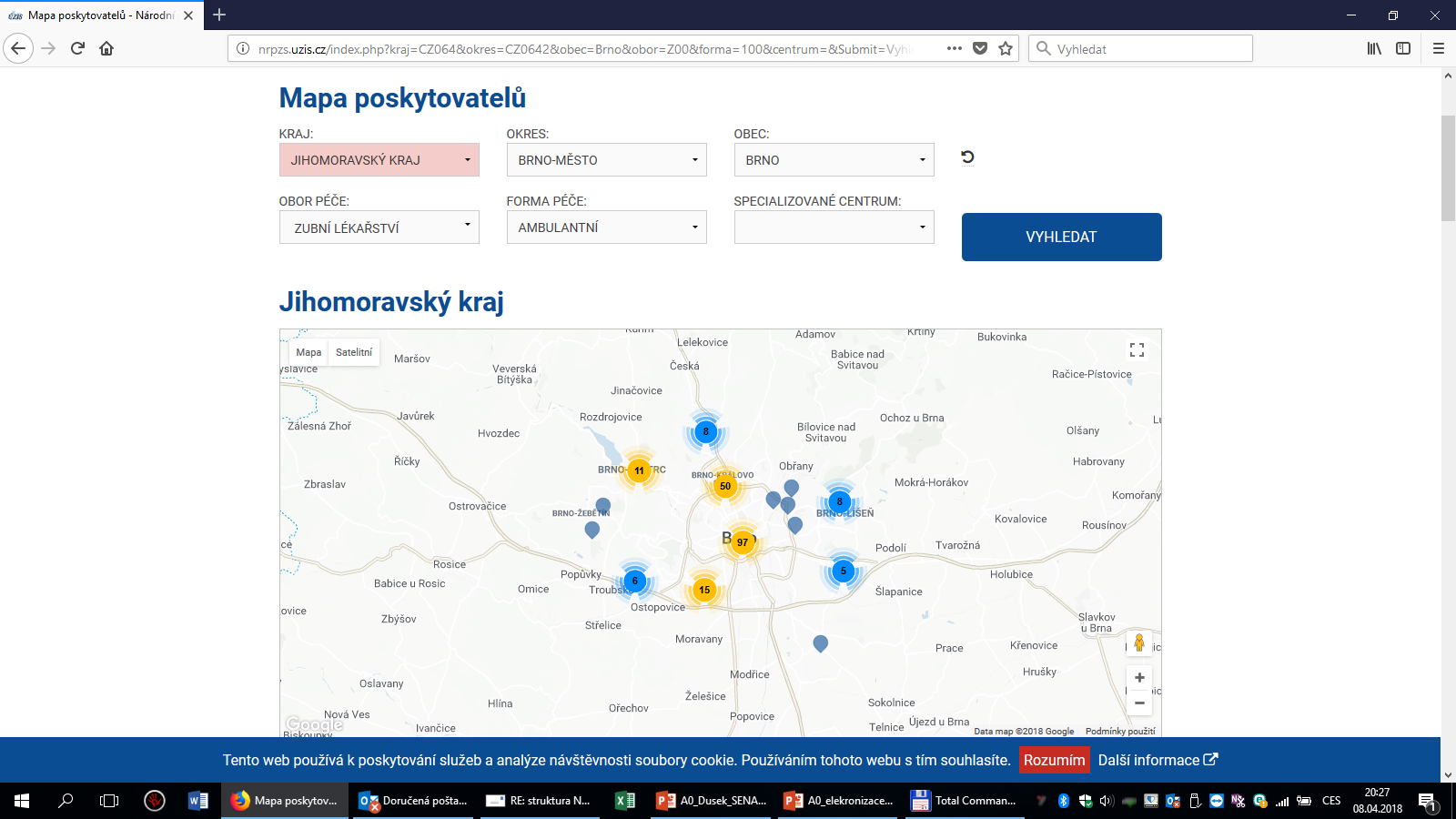 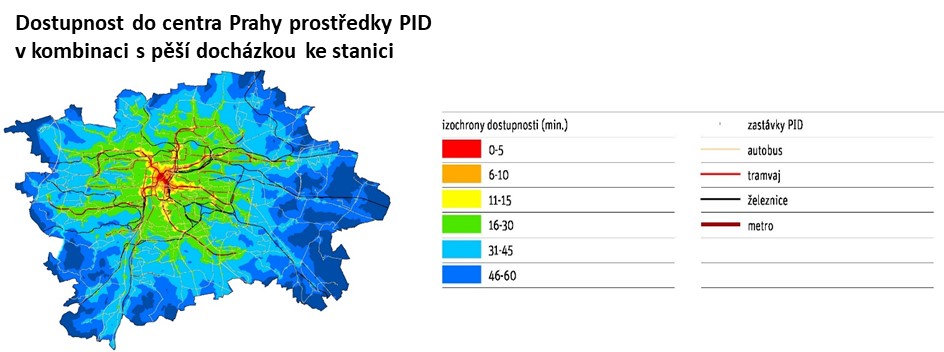 Ukázka výstupů NR-PZS: dynamika počtu míst poskytování zdravotních služeb: zdravotnická zařízení celkem – celoroční souhrn
Bilance počtu míst PZS v průběhu roku
Celková bilance počtu míst PZS v roce 2017
Dle kraje
Celková bilance počtu míst PZS
Dle velikosti sídla
Měsíc daného roku
Analýza je provedena na úrovni jednotlivých adres zdravotnických zařízení (každé IČO poskytovatele může mít více adres) - ICO+PCZ+PCDP.
NRPZS 2014-2017
Ukázka výstupů NR-PZS: Dynamika počtu míst poskytování zdravotních služeb: Ordinace praktického lékaře pro děti a dorost
Celková bilance počtu míst PZS v roce 2017
Bilance počtu míst PZS v průběhu roku
Dle kraje
Celková bilance počtu míst PZS
Dle velikosti sídla
Měsíc daného roku
Analýza je provedena na úrovni jednotlivých adres zdravotnických zařízení (každé IČO poskytovatele může mít více adres) - ICO+PCZ+PCDP.
NRPZS 2014-2017
Ukázky výstupů NR-ZP: Věk lékařů dle oborů – aktuální dostupná data
Věk (roky)
průměrný věk            střední věk (medián věku)
Zdroj: Nově budovaný Národní registr zdravotnických pracovníků
Ukázka komplexního hodnocení dostupnosti péče: samostatné ordinace PL – stomatologa dle okresů
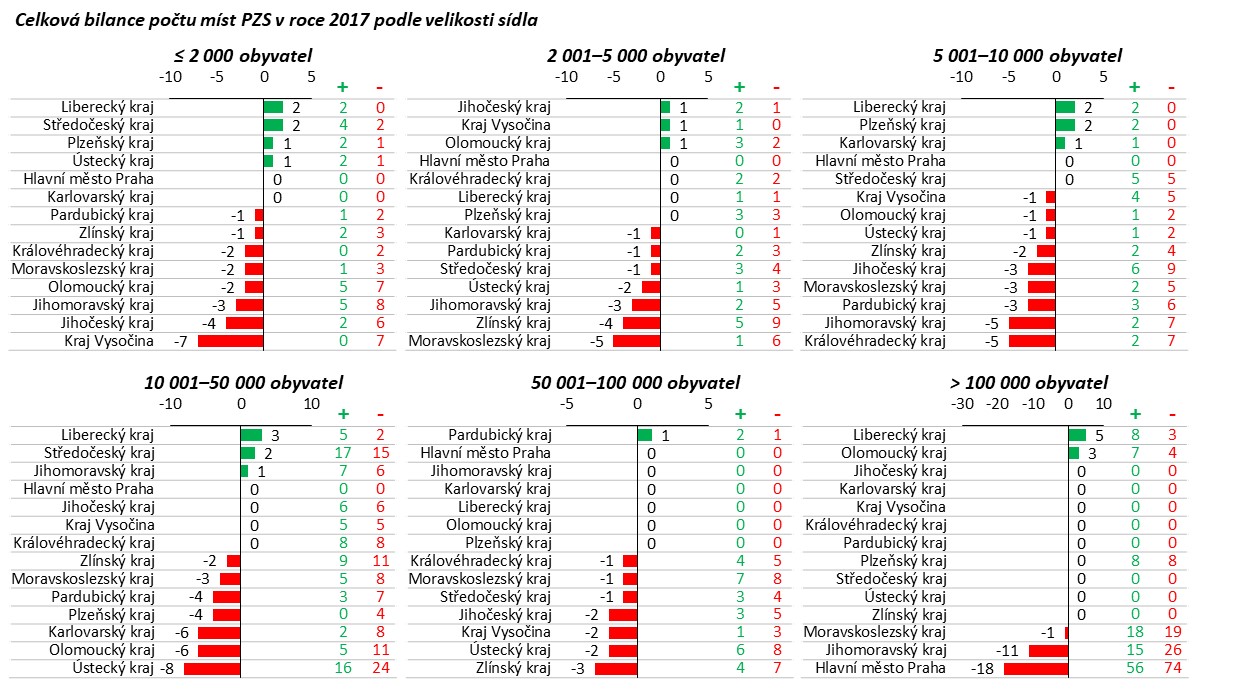 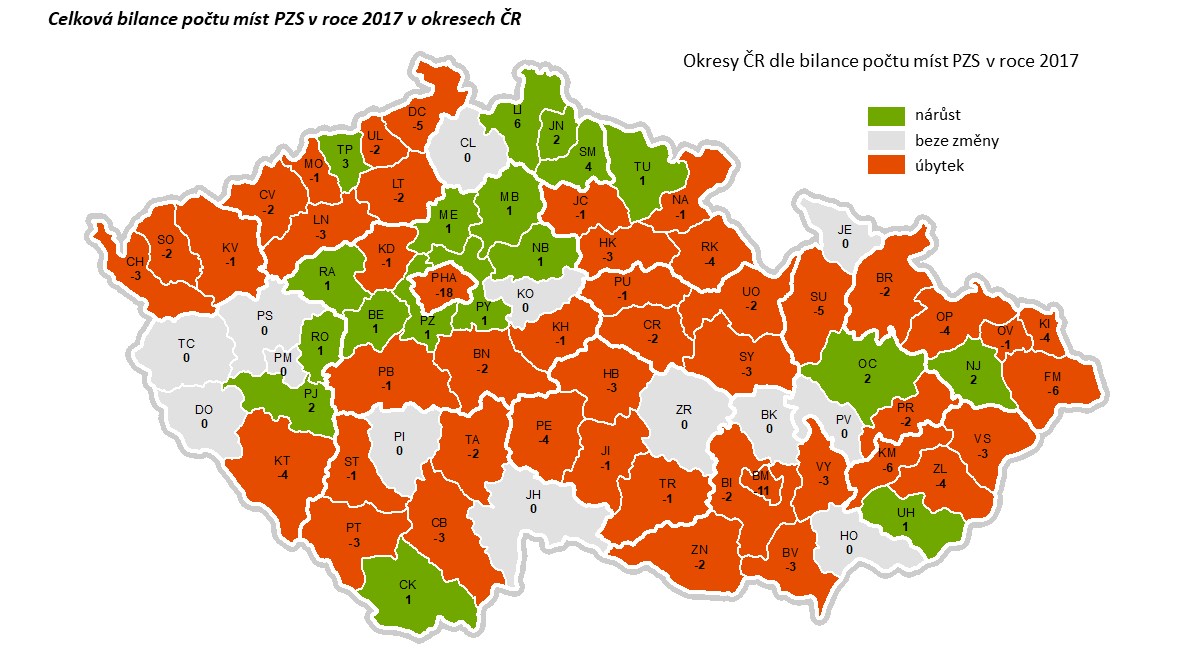 http://reporting.uzis.cz/
IV. Ukazatele zdravotního stavu: regionální zpravodajství NZIS
Regionální zpravodajství NZIS
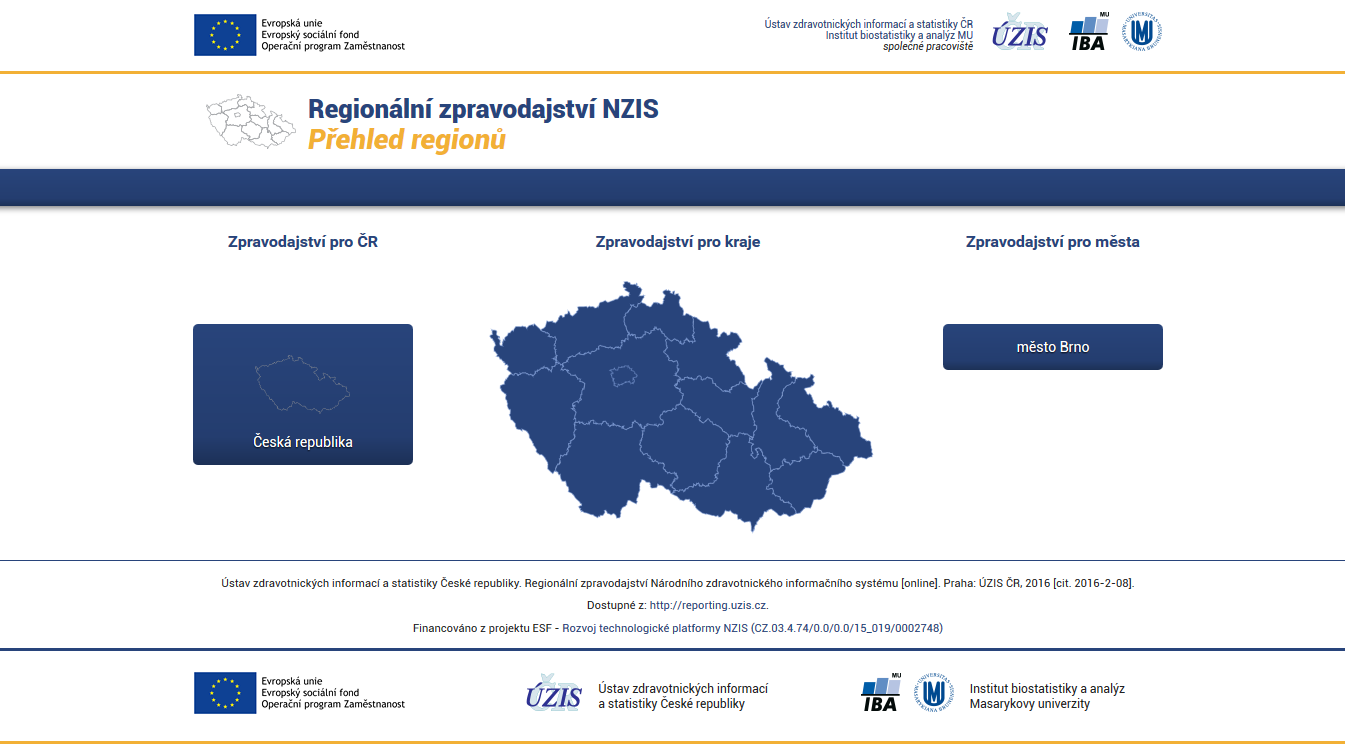 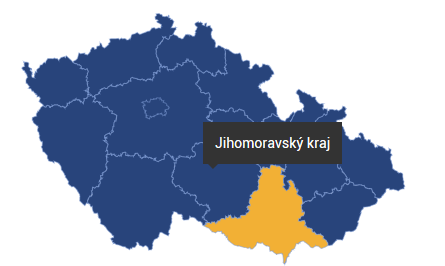 http://reporting.uzis.cz/
On-line dostupné ukazatele
1)
Demografické ukazatele
1. 1. Obyvatelstvo
1. 2. Pohyb obyvatelstva
1. 3. Populační projekce
1. 4. Potraty
1. 5. Živě narození
1. 6. Zemřelí
1. 7. Socioekonomické ukazatele
1. 8. Životní prostředí
1. 1. 1 Věková struktura  obyvatelstva
1. 1. 2 Věková struktura  obyvatelstva v okresech
1. 2. 3 Střední délka života při narození (Life expectancy) 
1. 2. 4 Délka života ve zdraví (Health expectancy)
1. 2. 5 Index závislosti
1. 2. 6 Podíl osob ve věku 80+
Ukazatele zdravotního stavu
Ekonomické ukazatele
Infrastruktura zdravotní péče
Lékaři a zdravotničtí pracovníci
Morbidita
Mortalita
2)
Hospitalizace
Statistické výstupy
Preventivní programy
Indikátory zdravotní péče
3)
Mobilita a migrace pacientů
Analýzy a publikace
Dostupnost péče
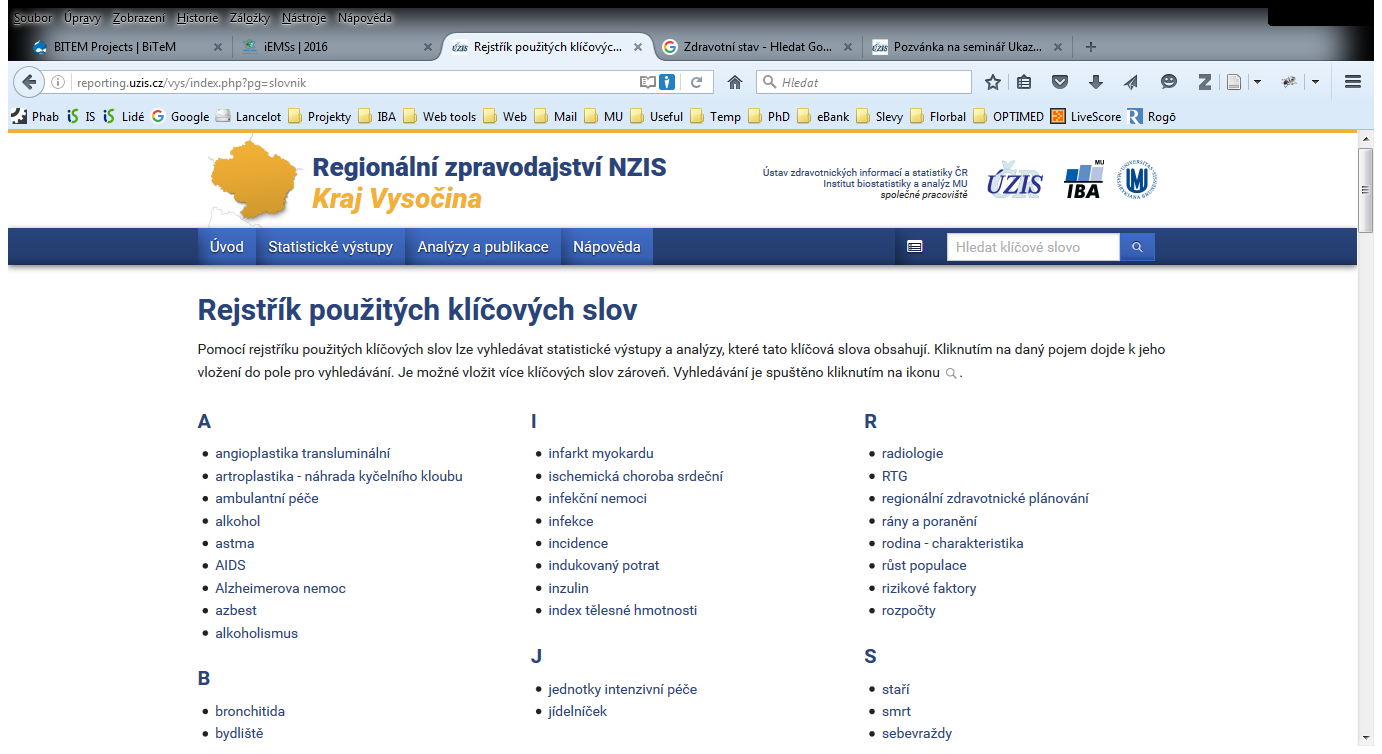 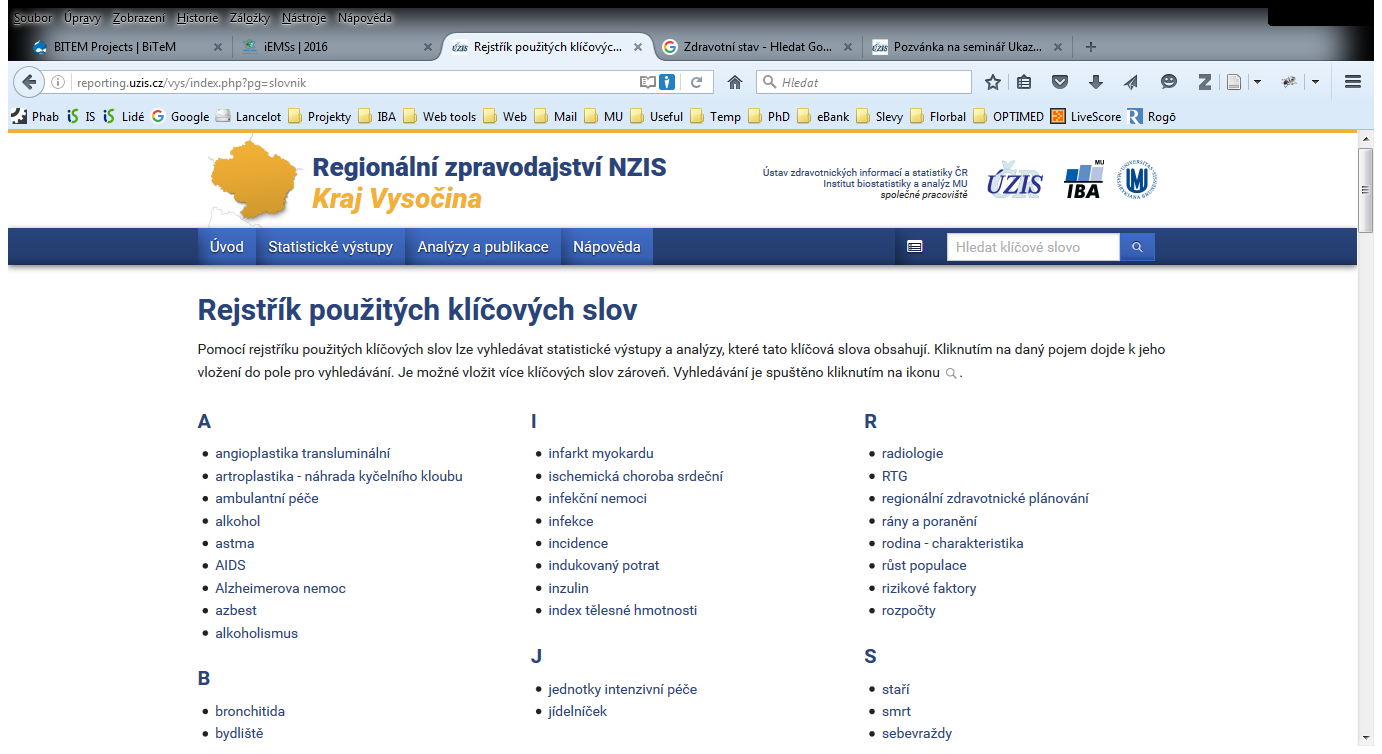 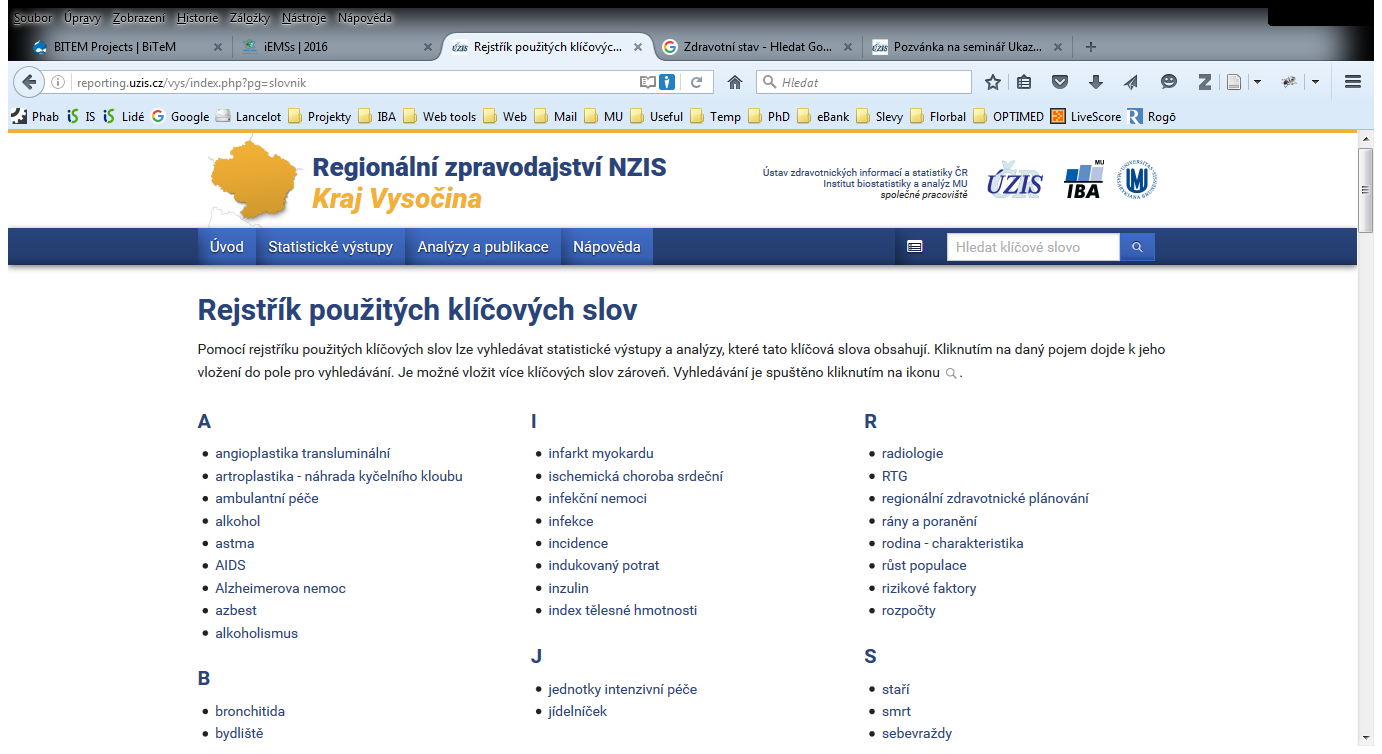 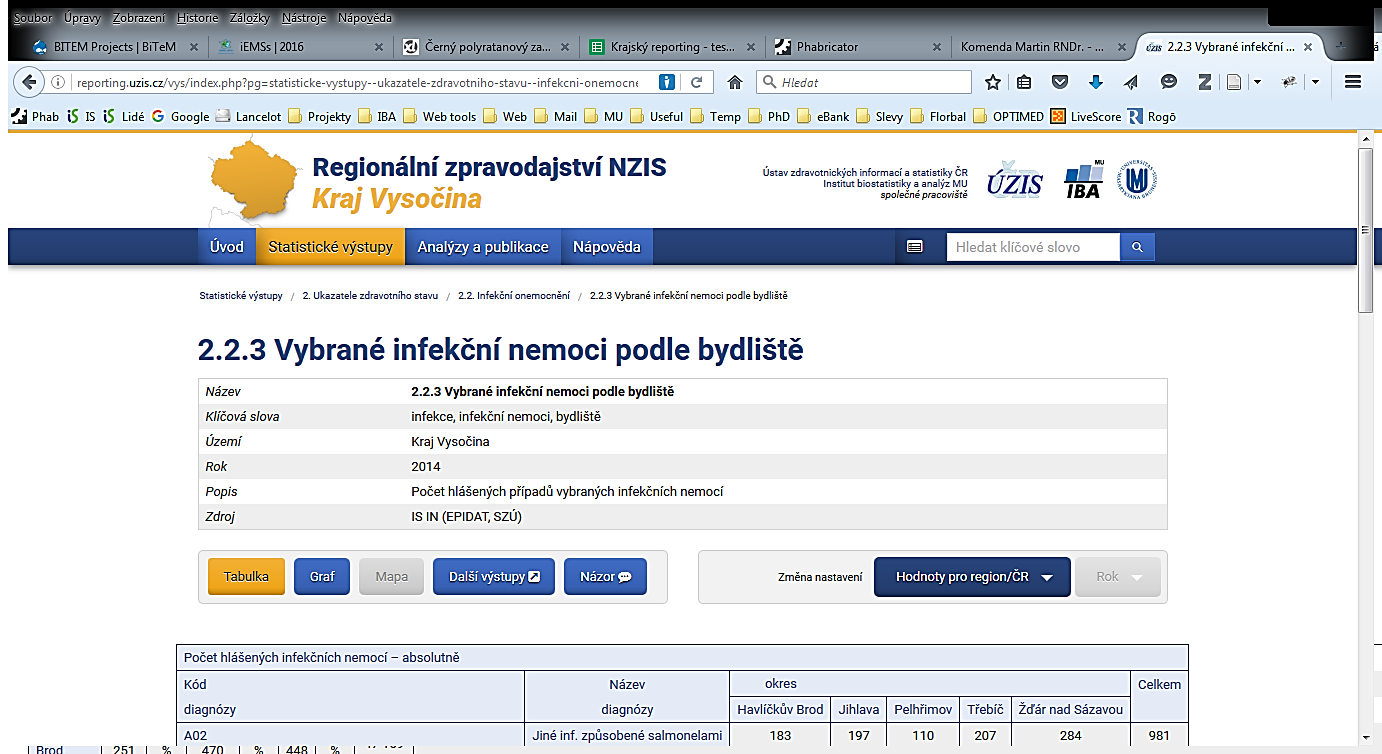 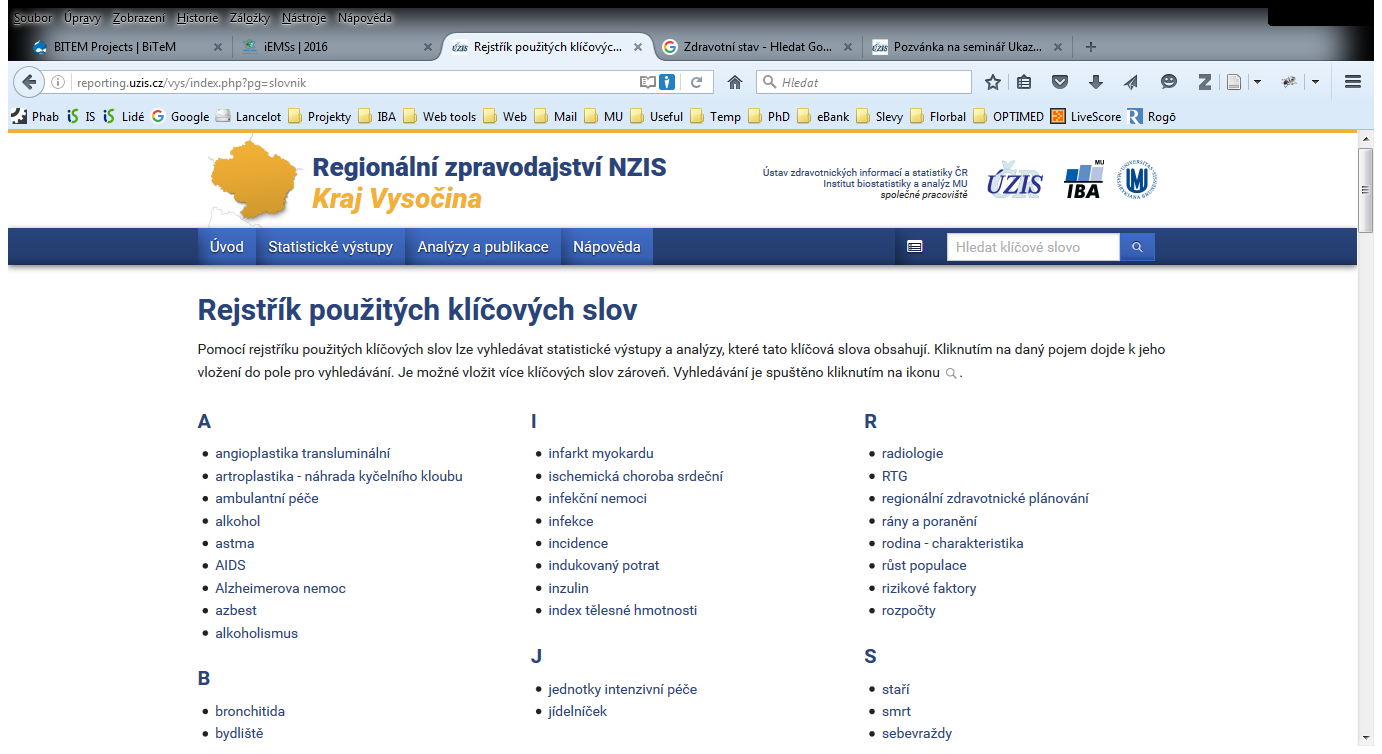 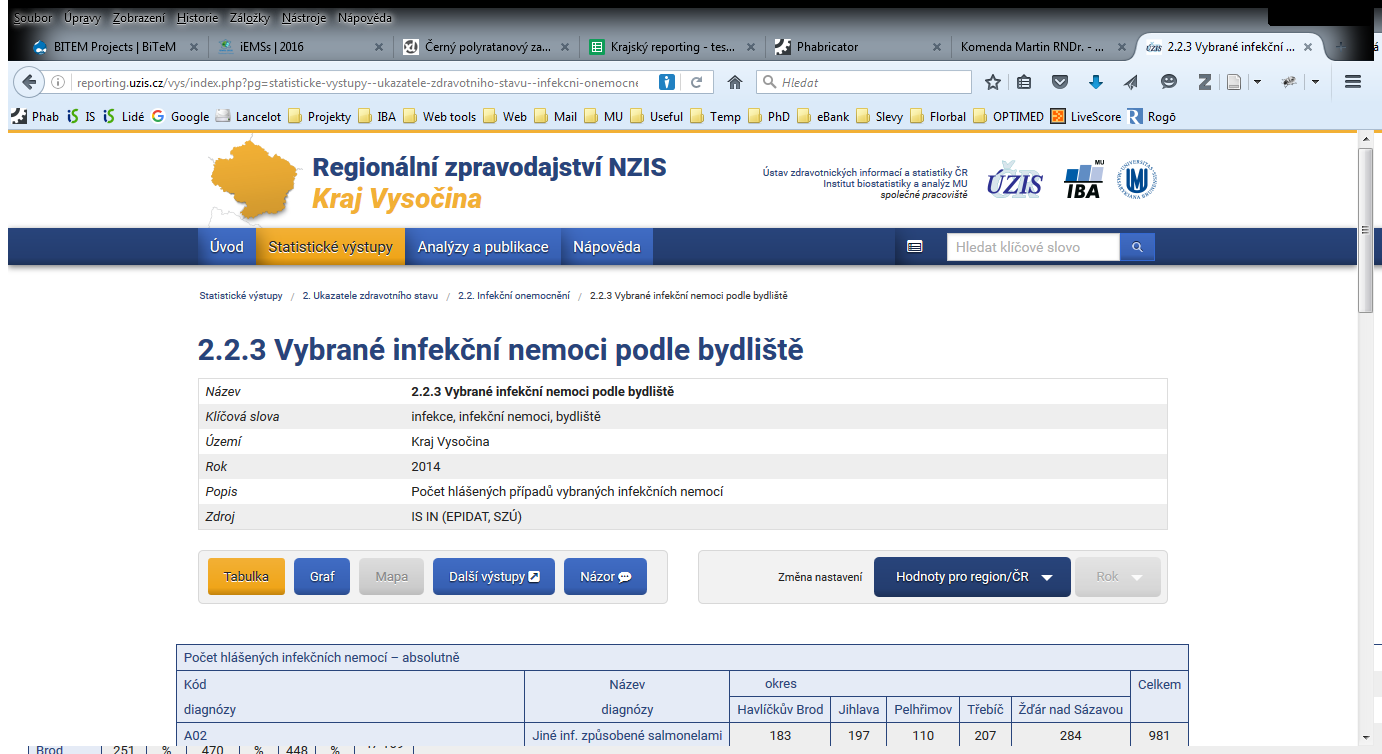 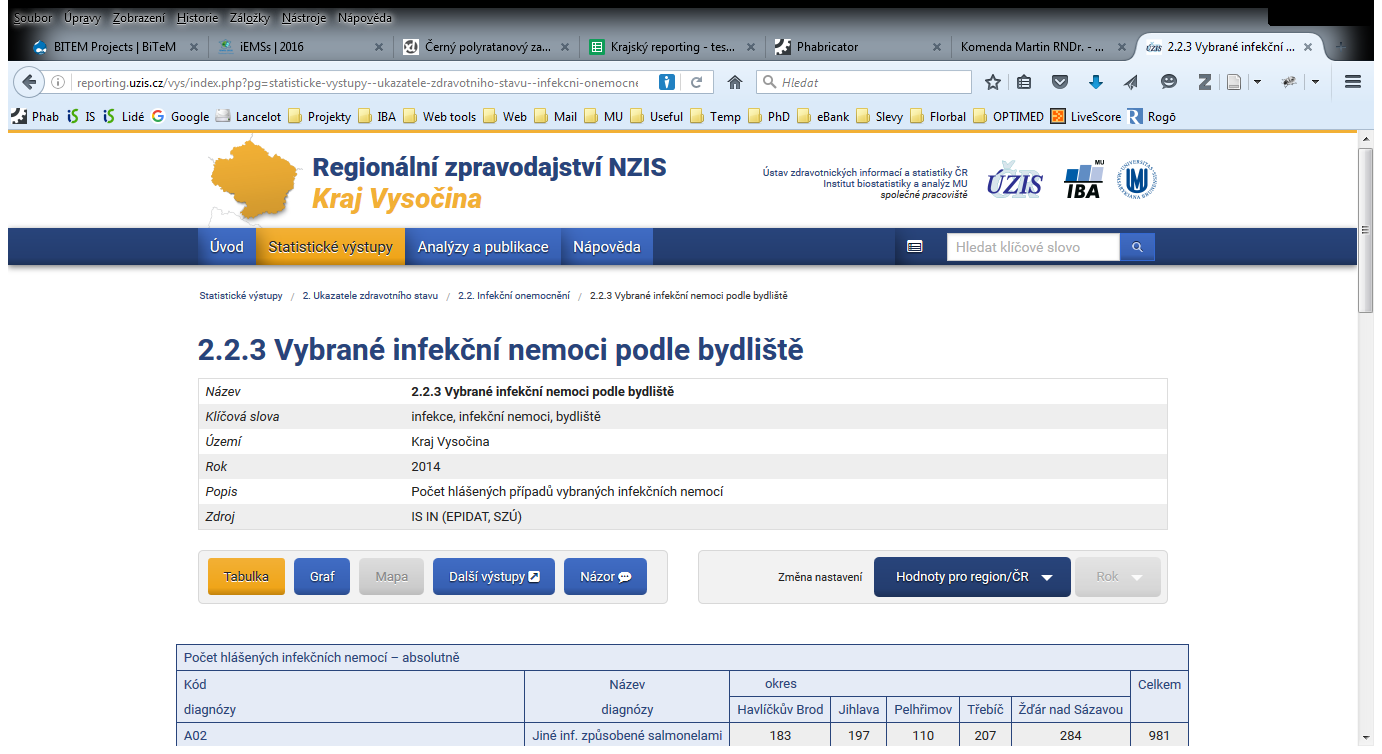 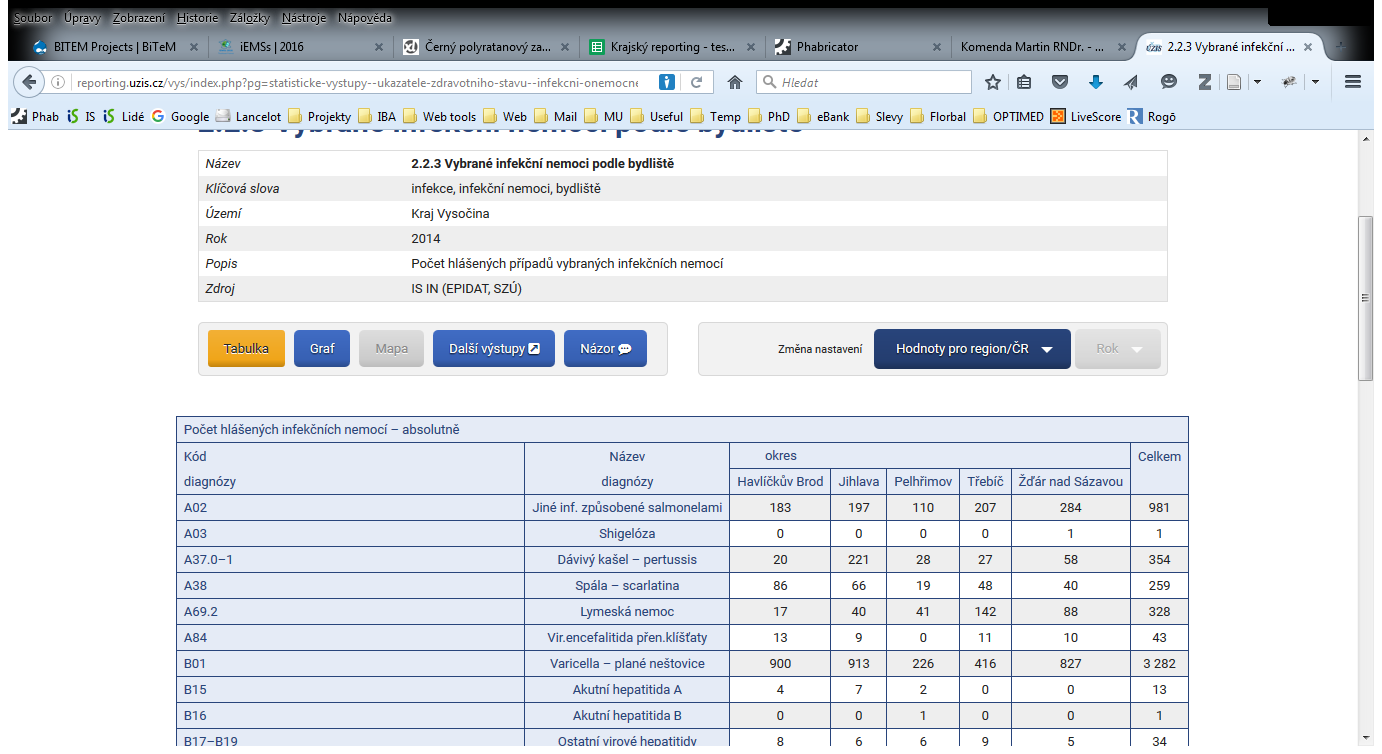 20
Ukazatele populačního zdraví: nový informační systém pro kraje a města ČR
30. 3. 2016
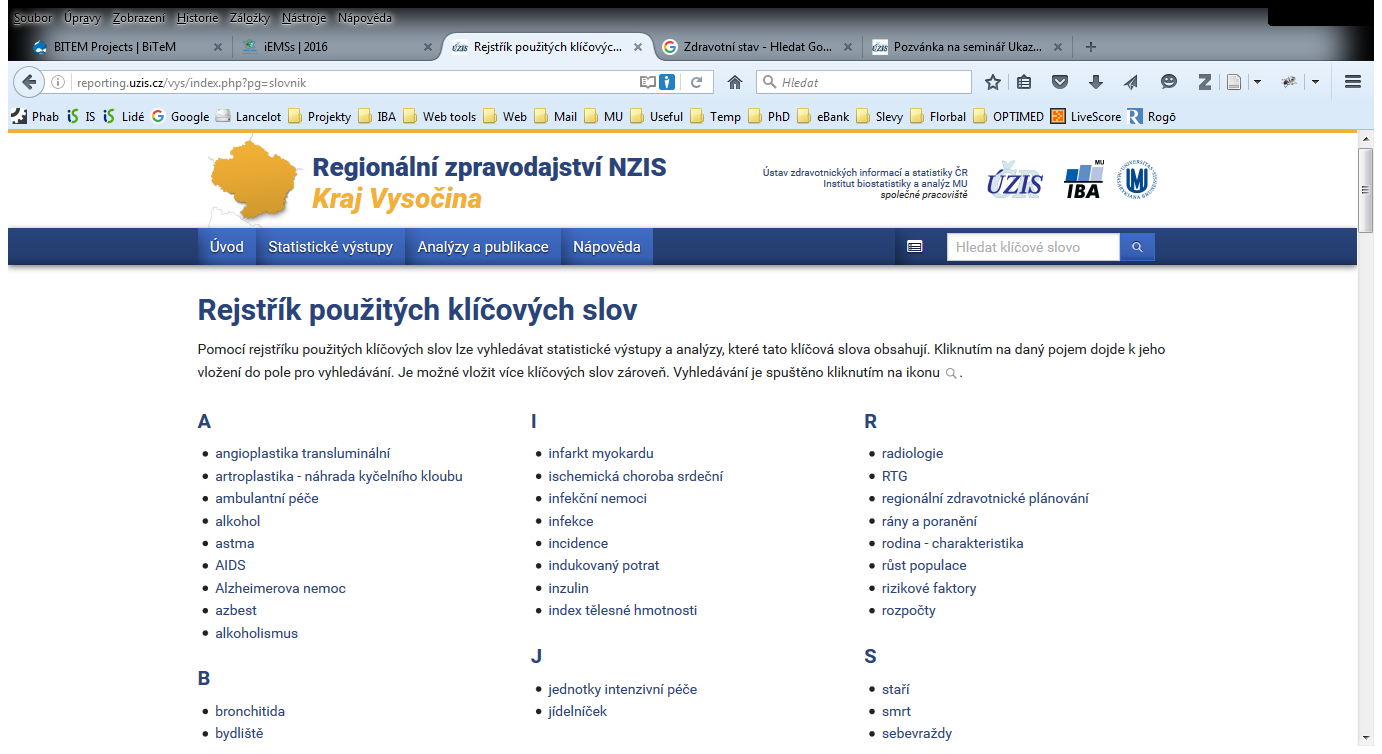 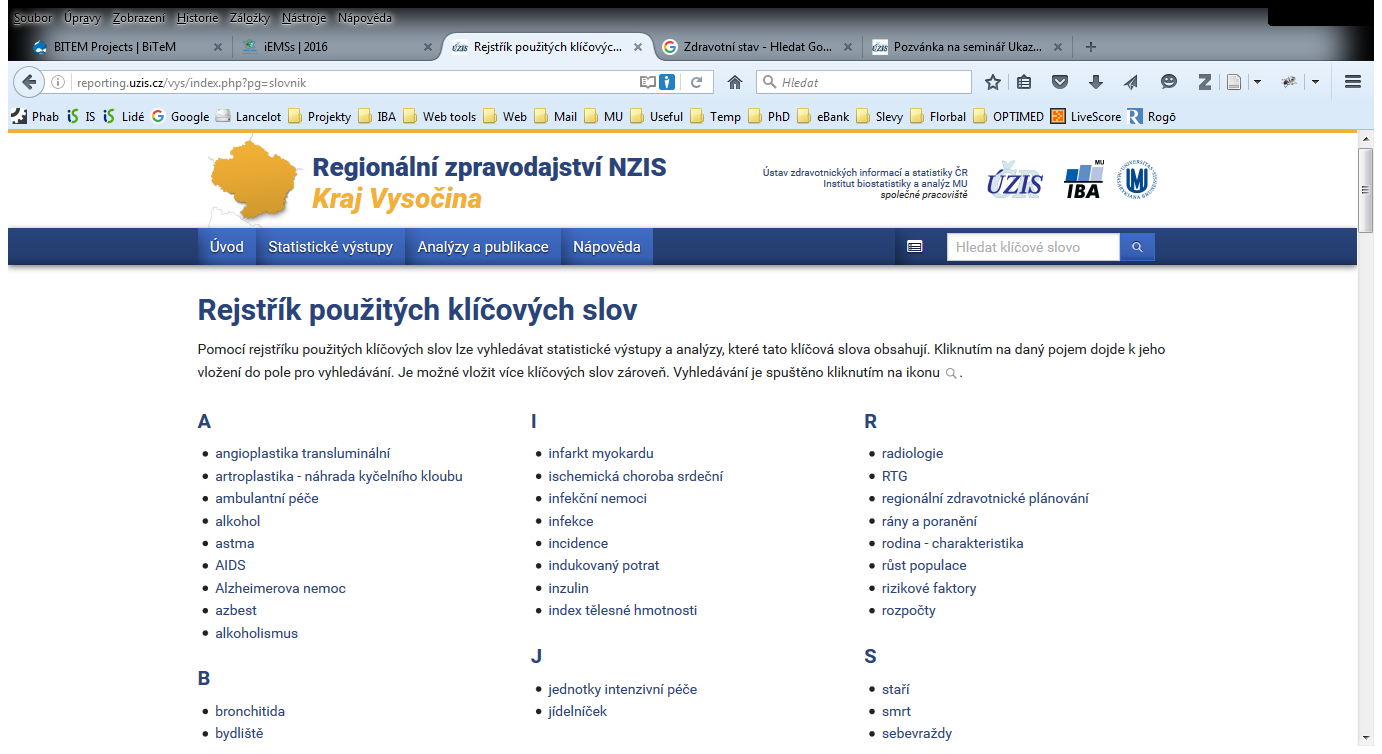 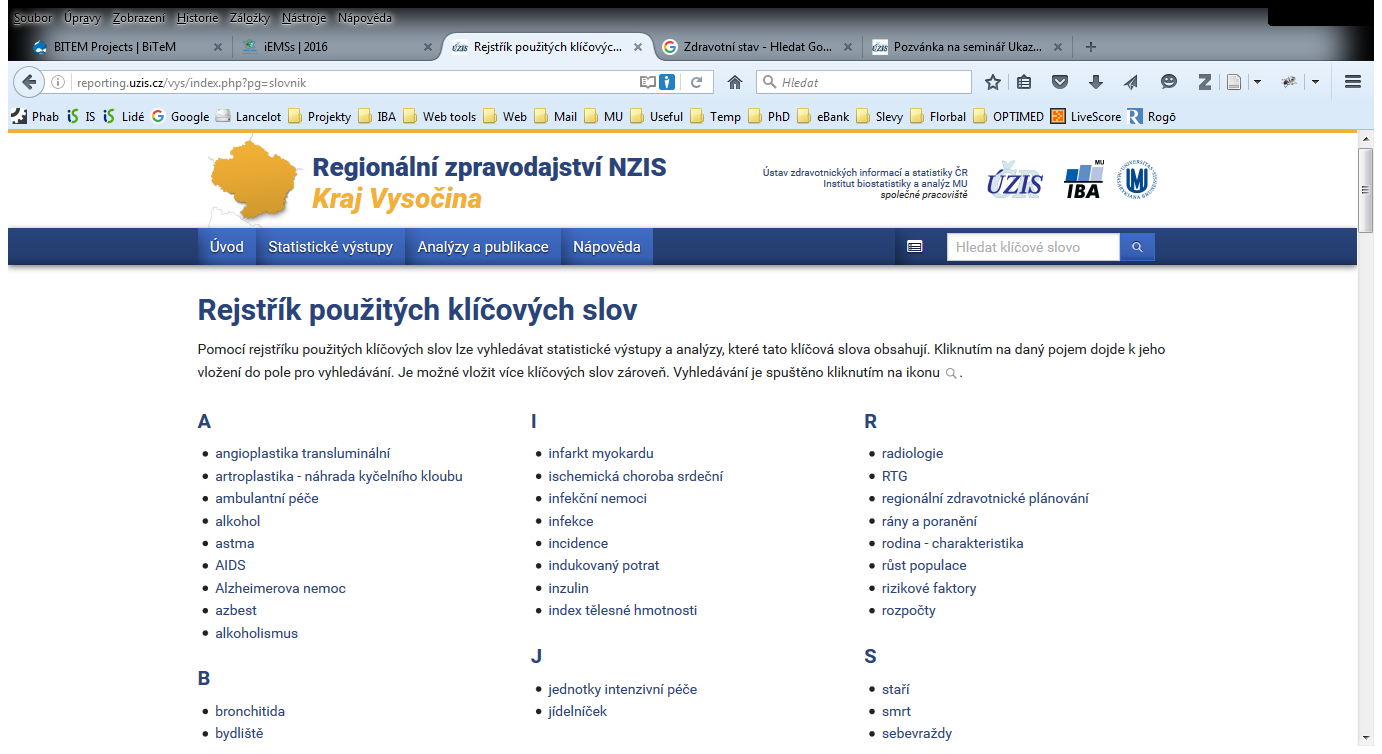 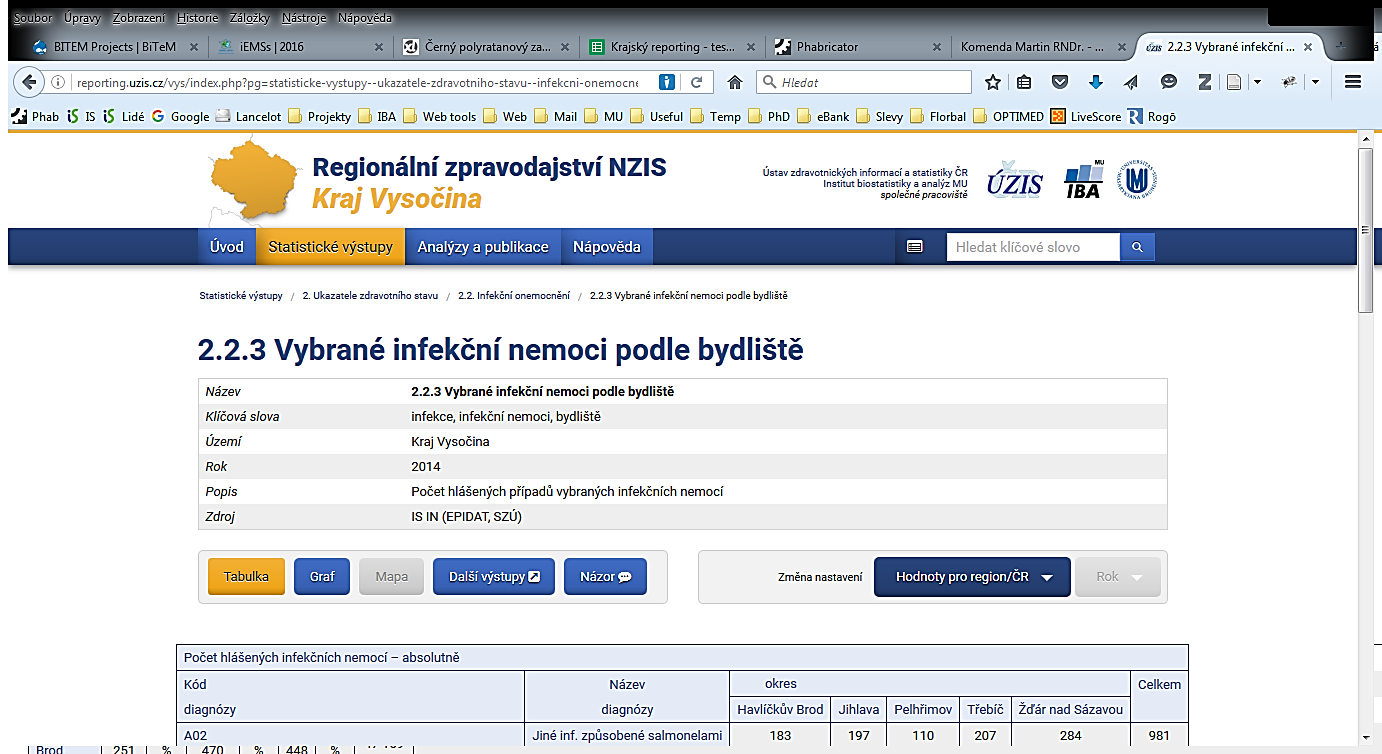 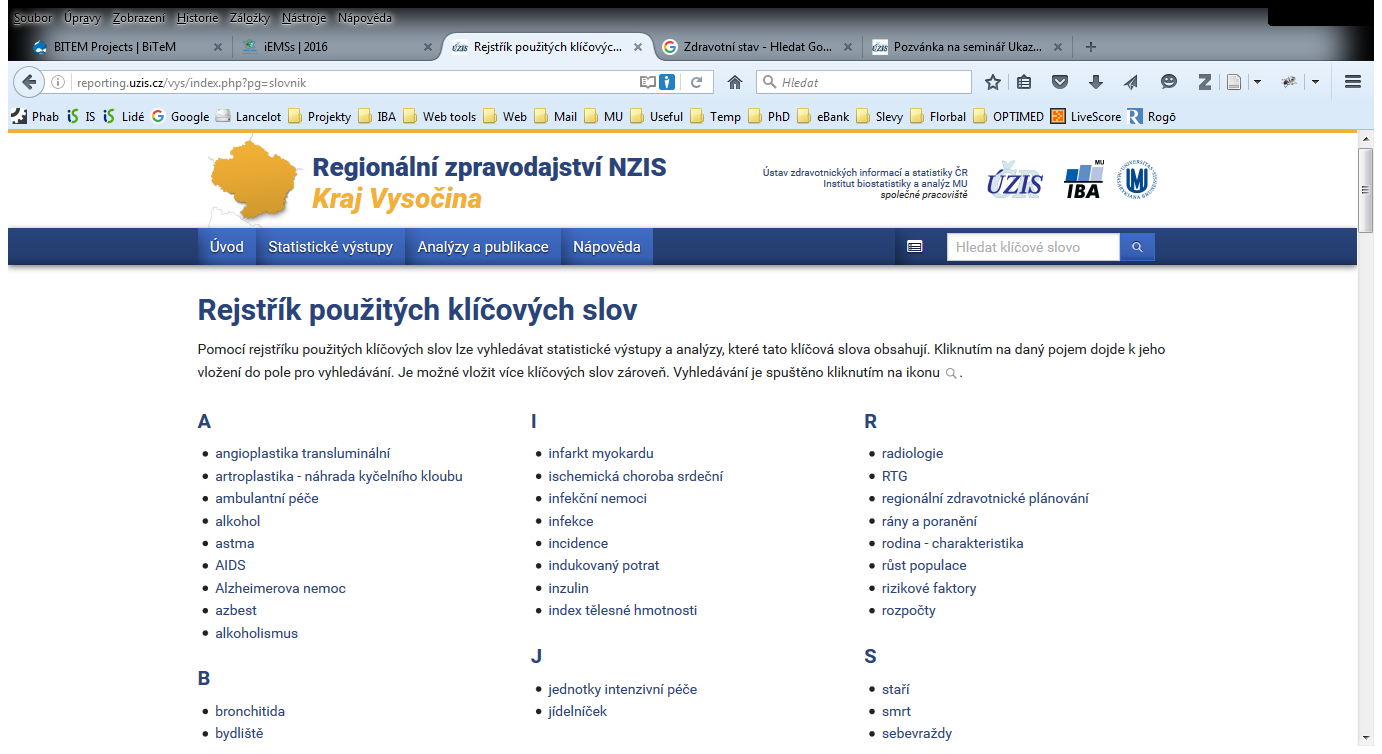 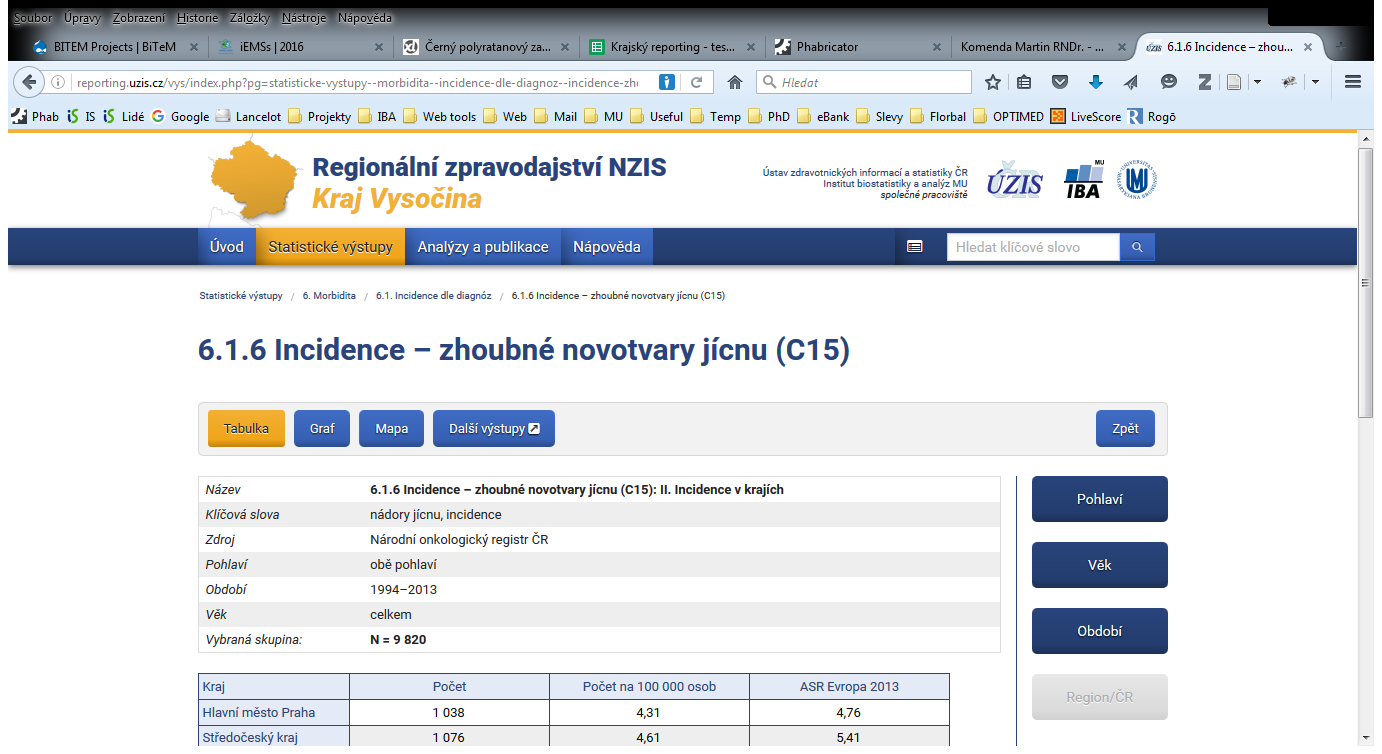 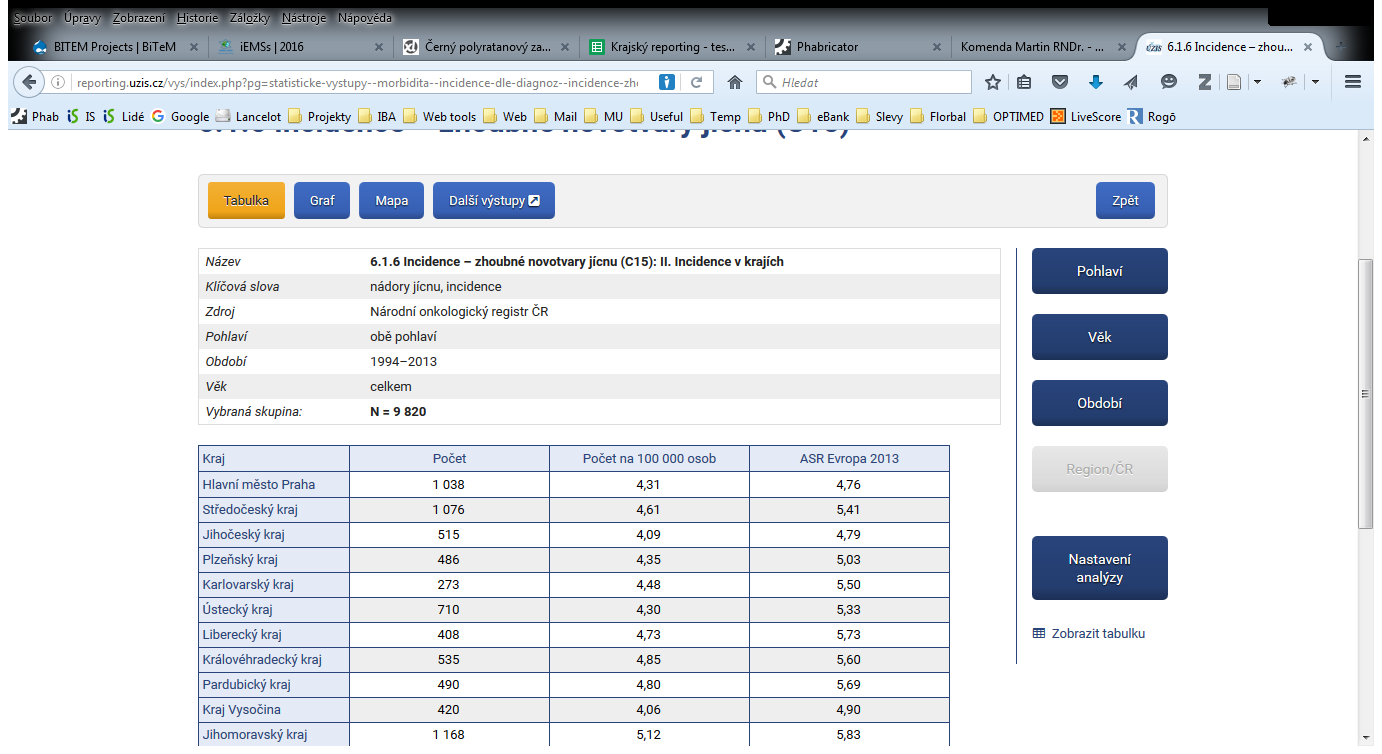 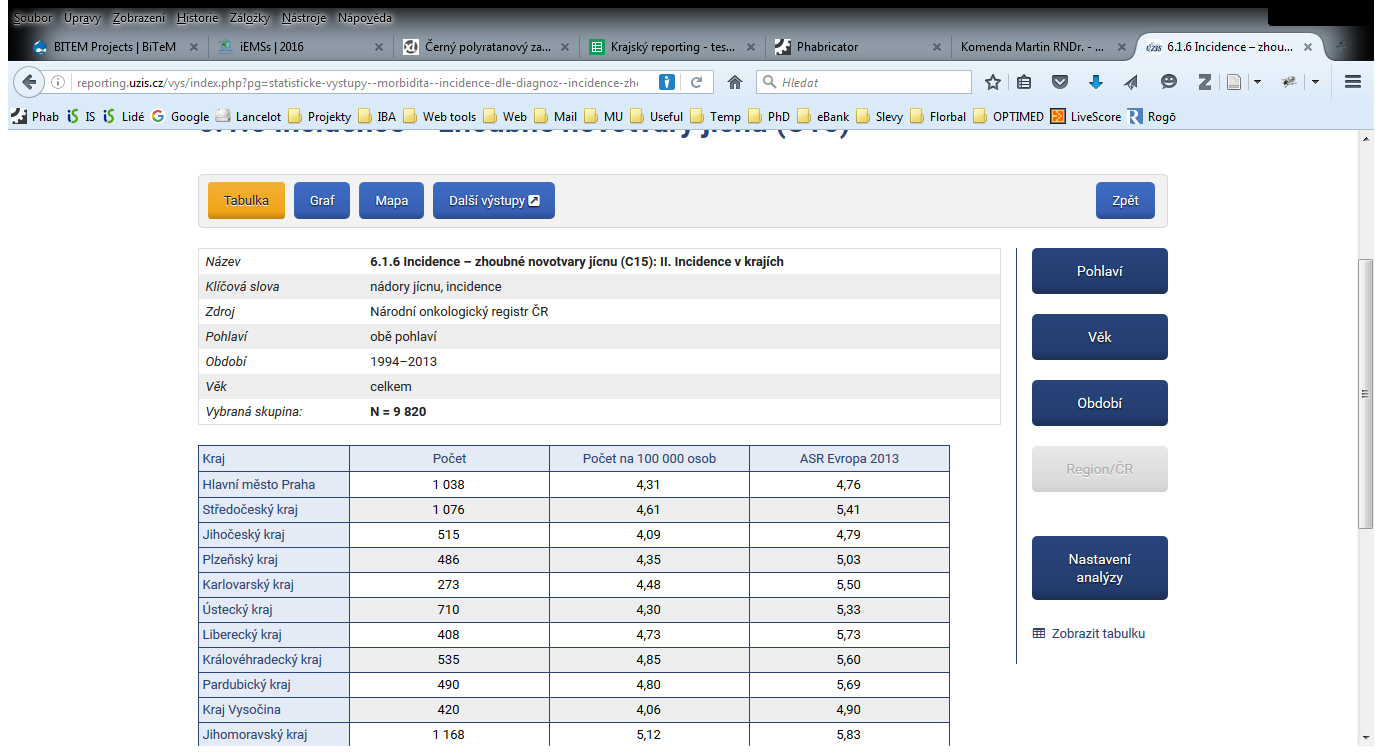 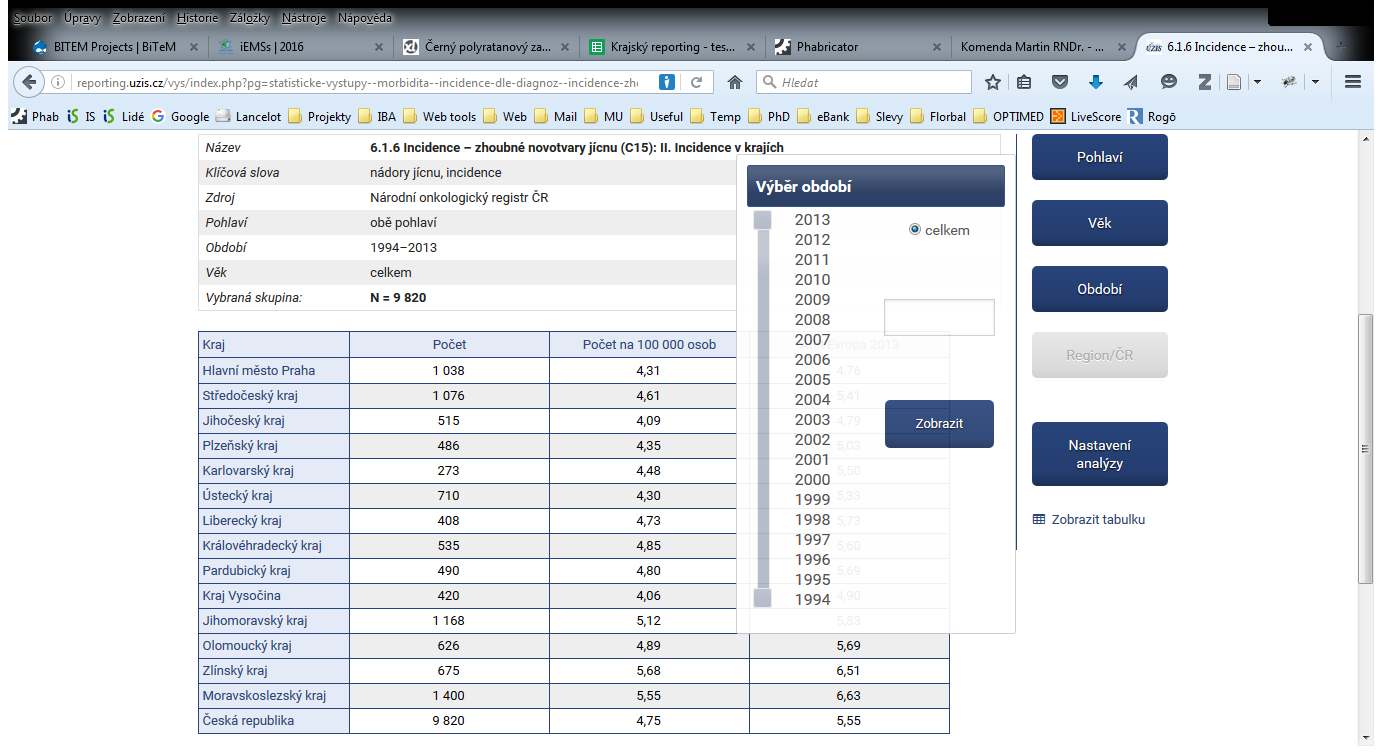 21
Ukazatele populačního zdraví: nový informační systém pro kraje a města ČR
30. 3. 2016
Regionální zpravodajství NZIS
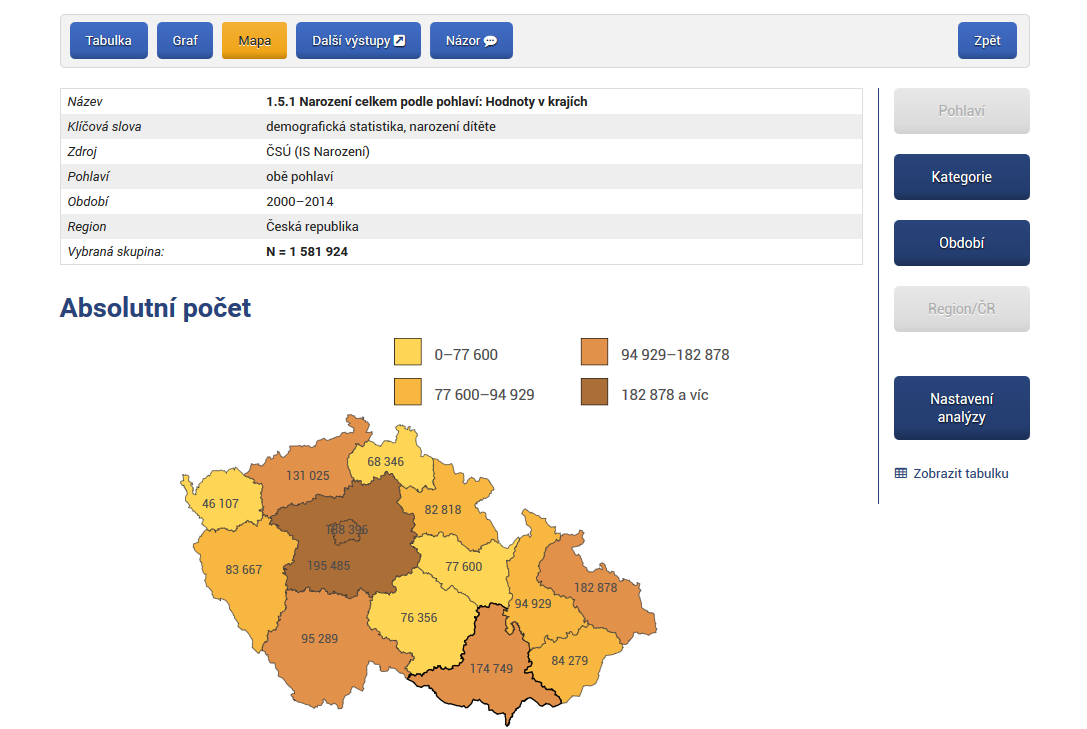 Interní školení zaměstnanců ÚZIS ČR nad dosavadními výstupy projektu Rozvoj NZIS
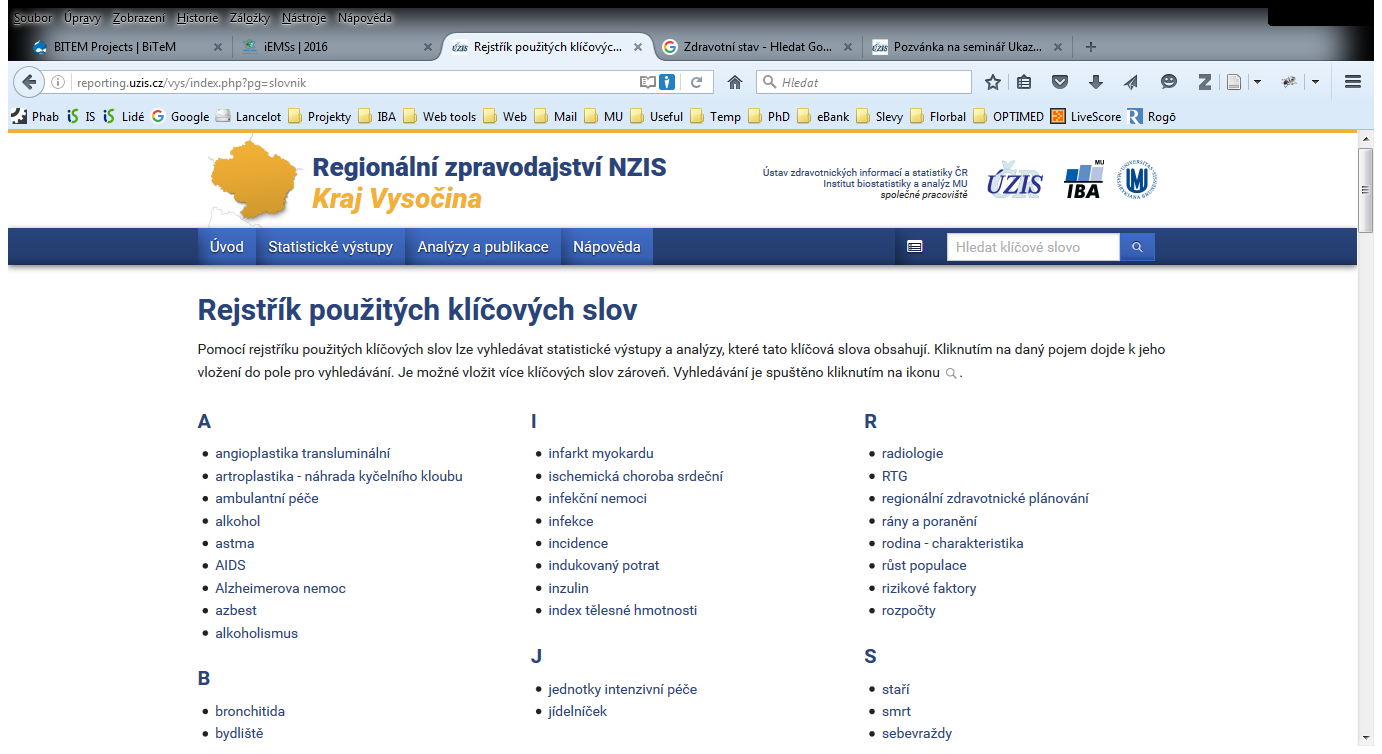 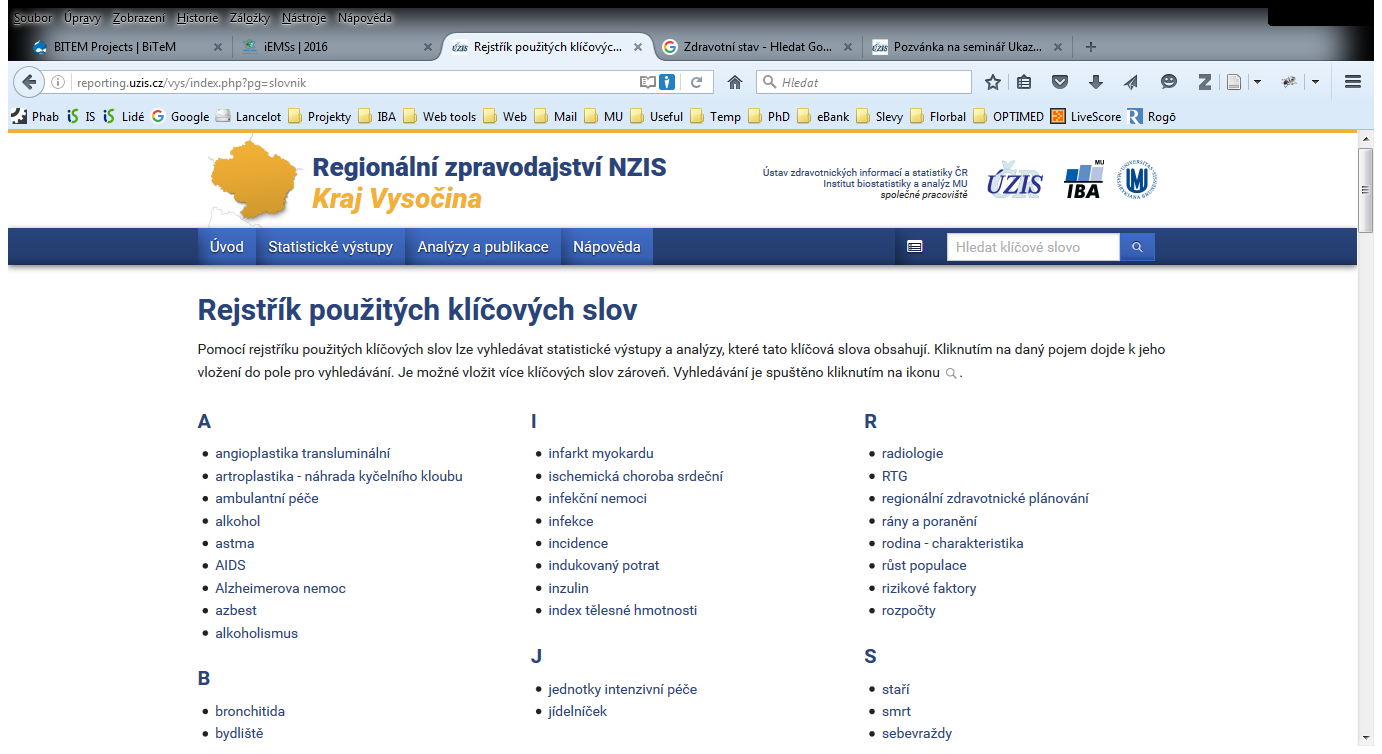 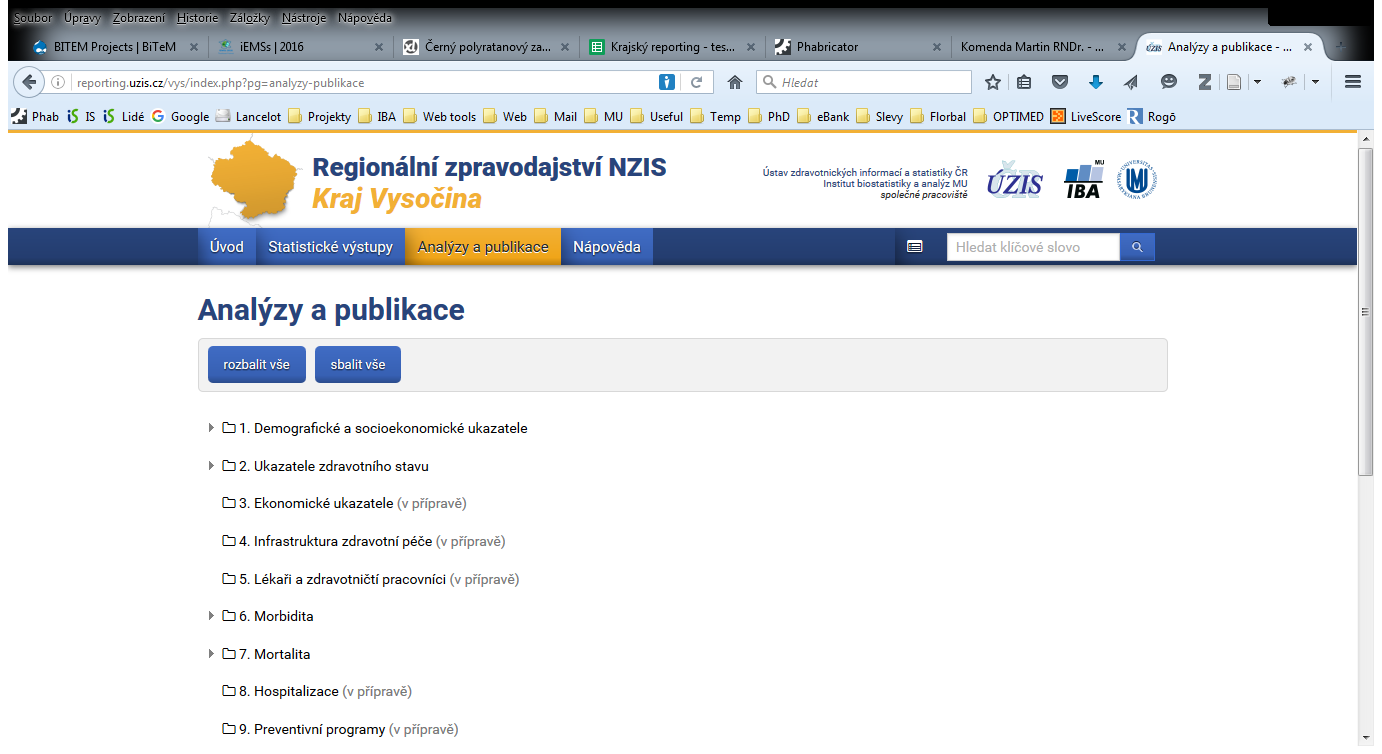 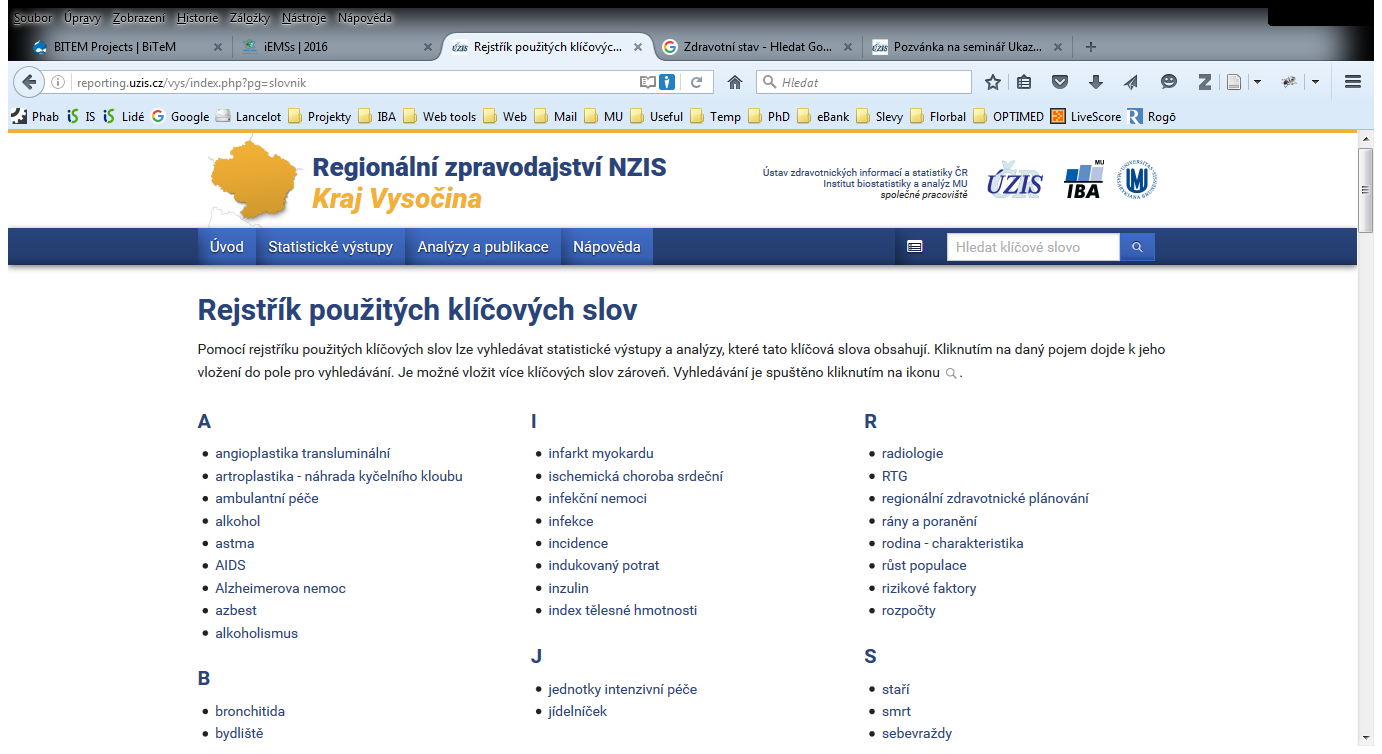 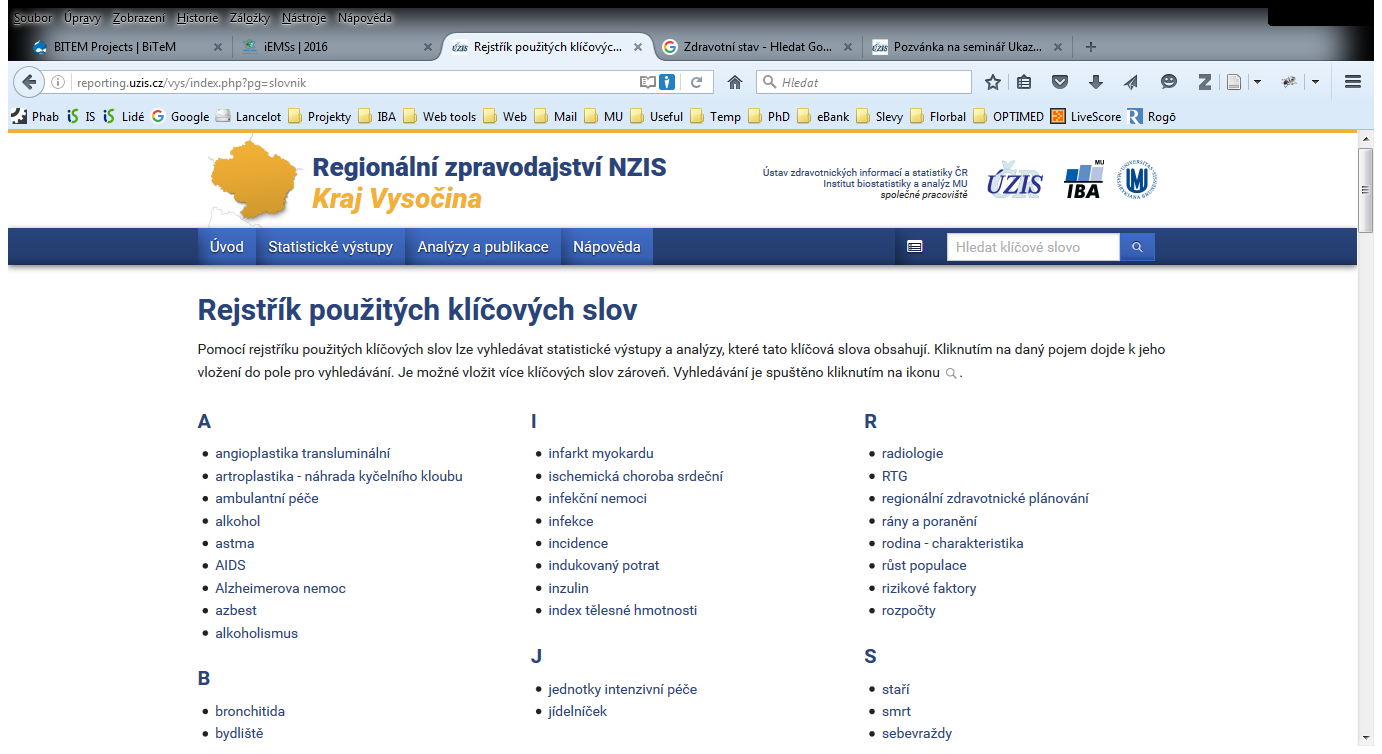 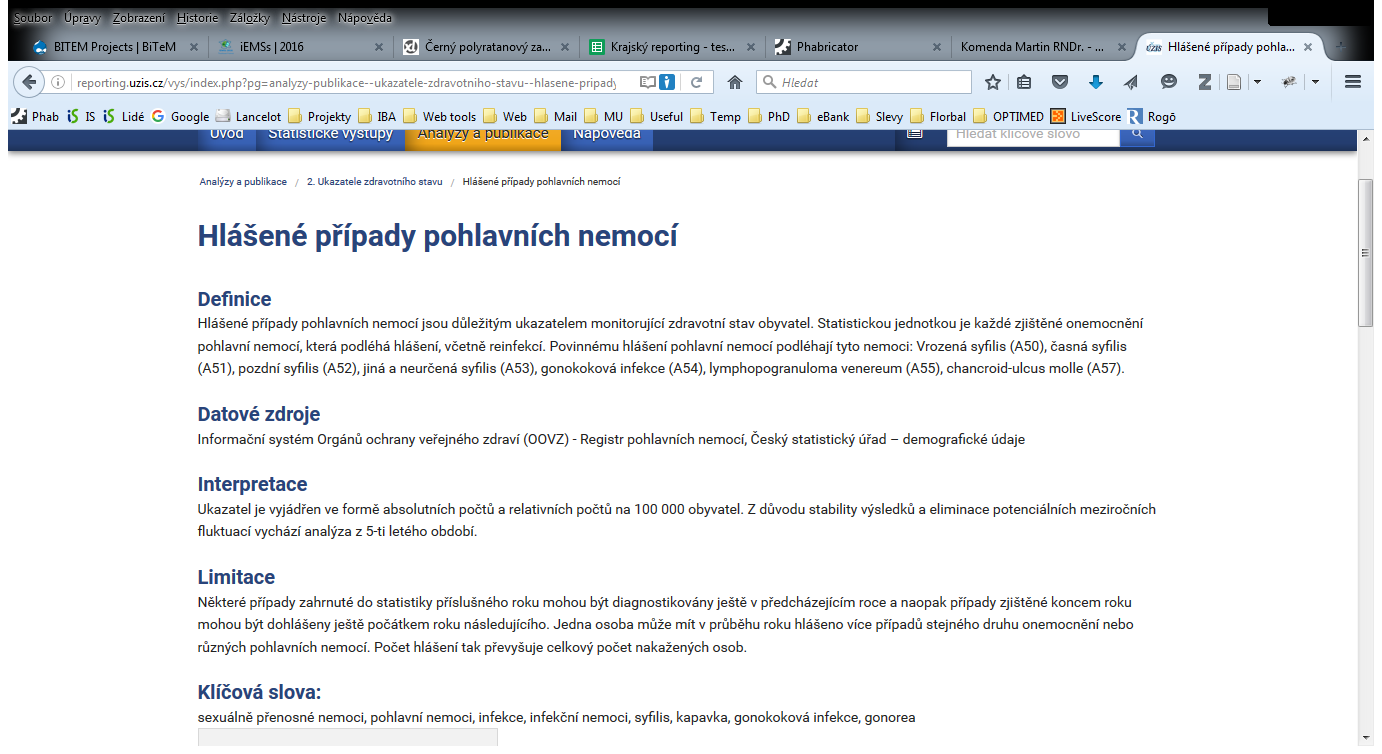 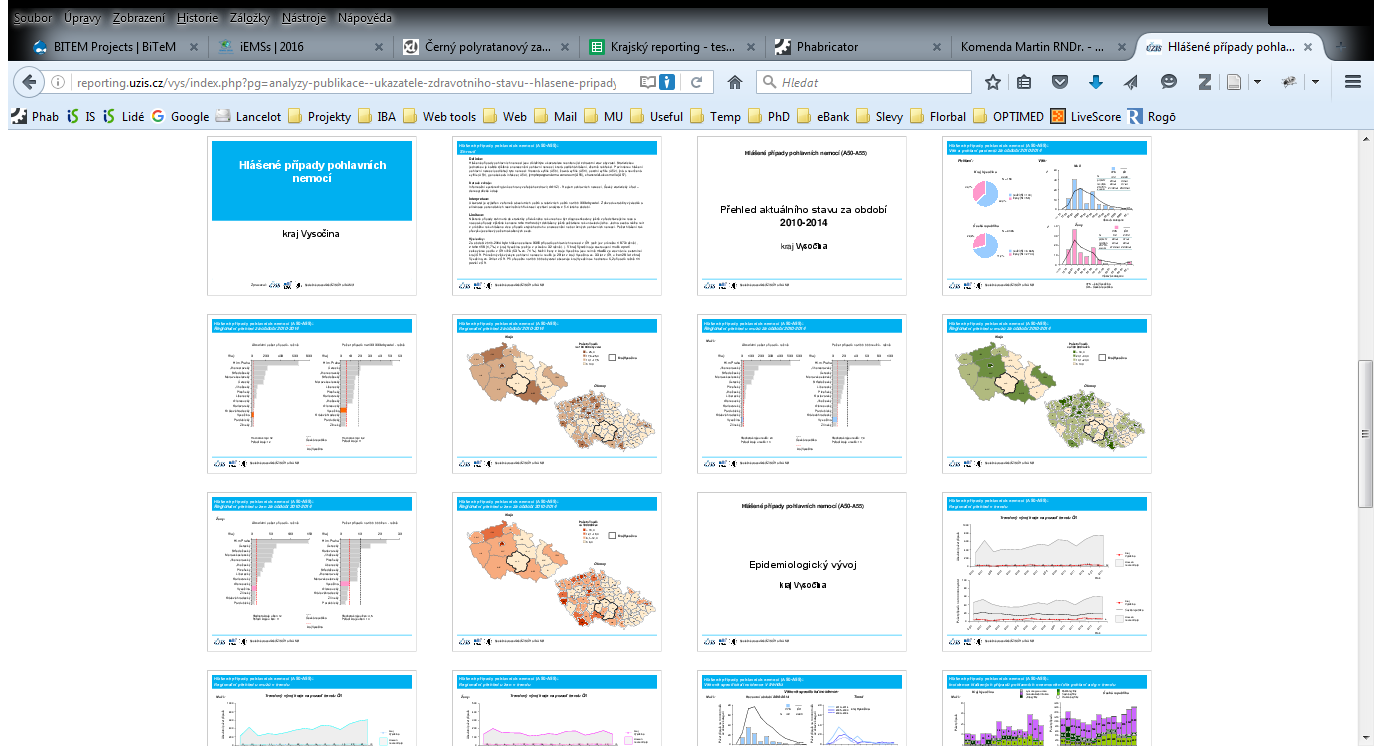 23
Ukazatele populačního zdraví: nový informační systém pro kraje a města ČR
30. 3. 2016
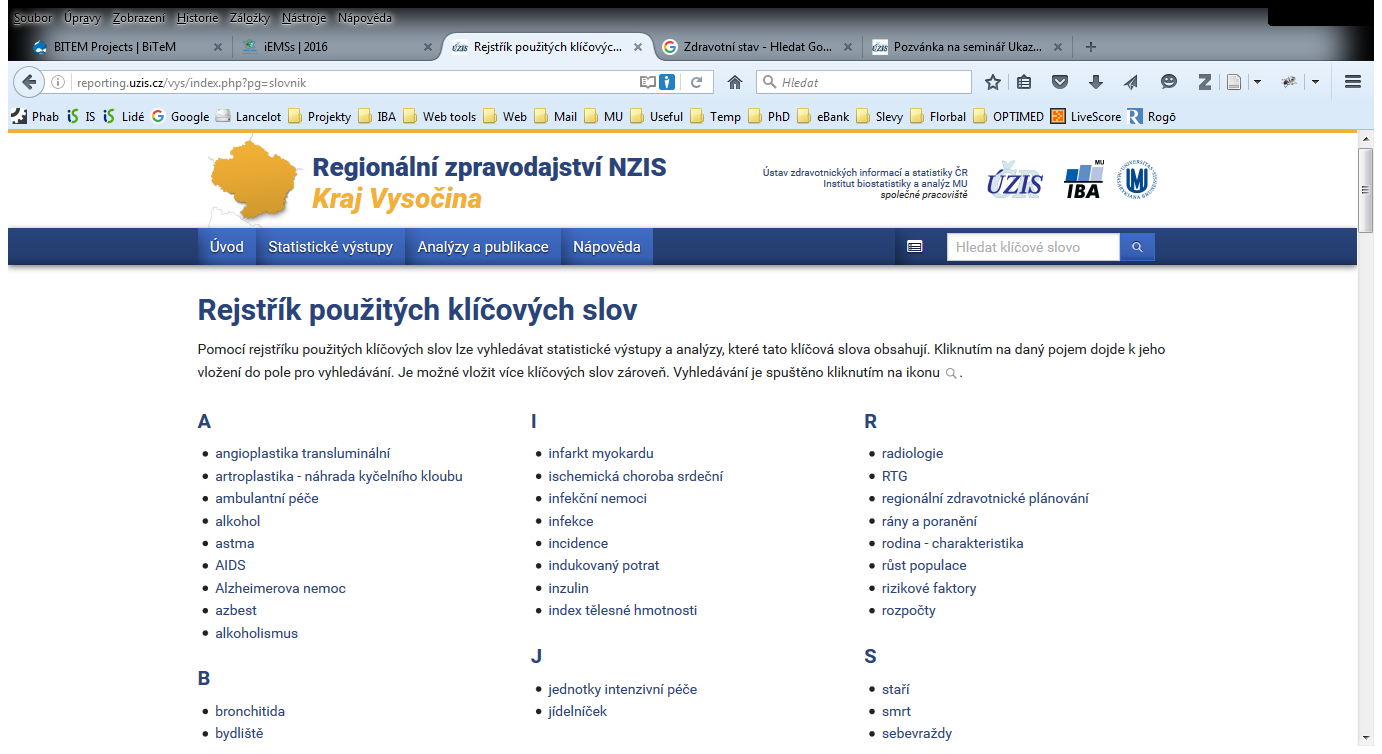 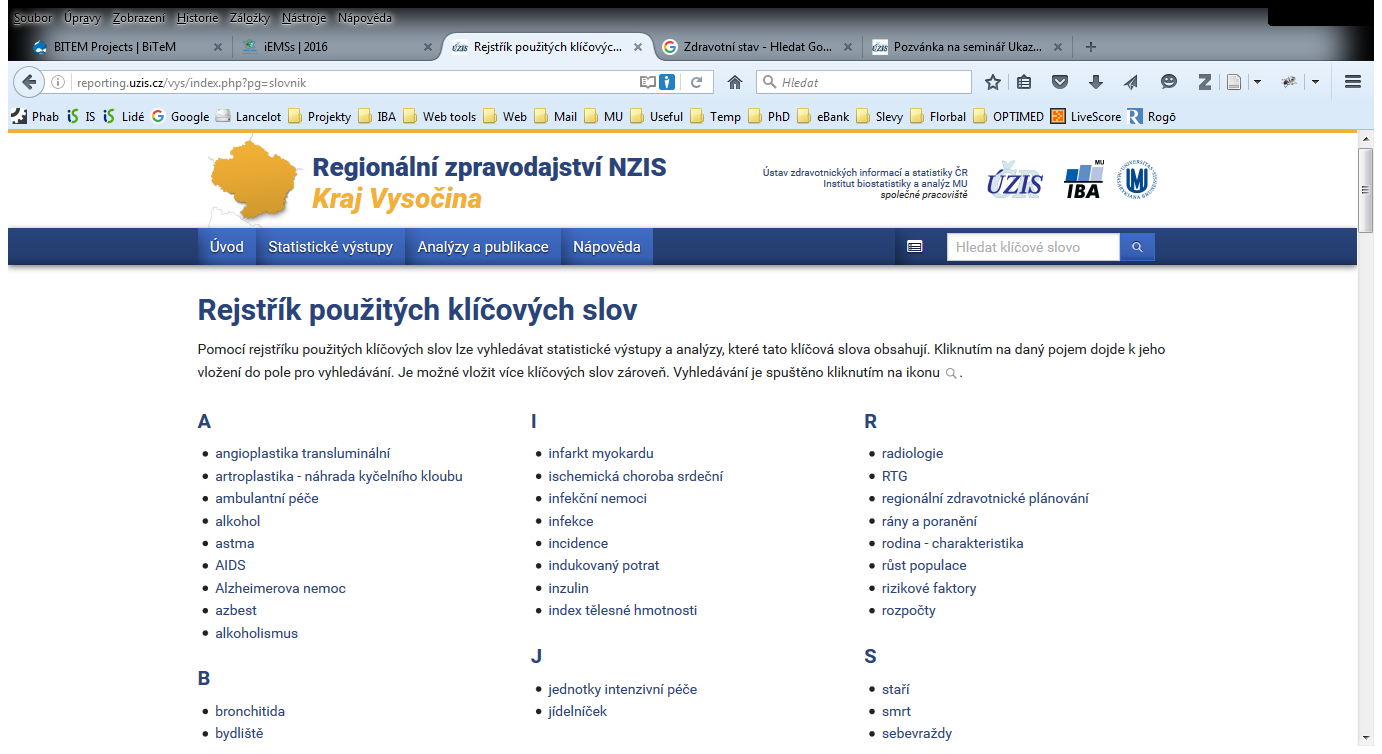 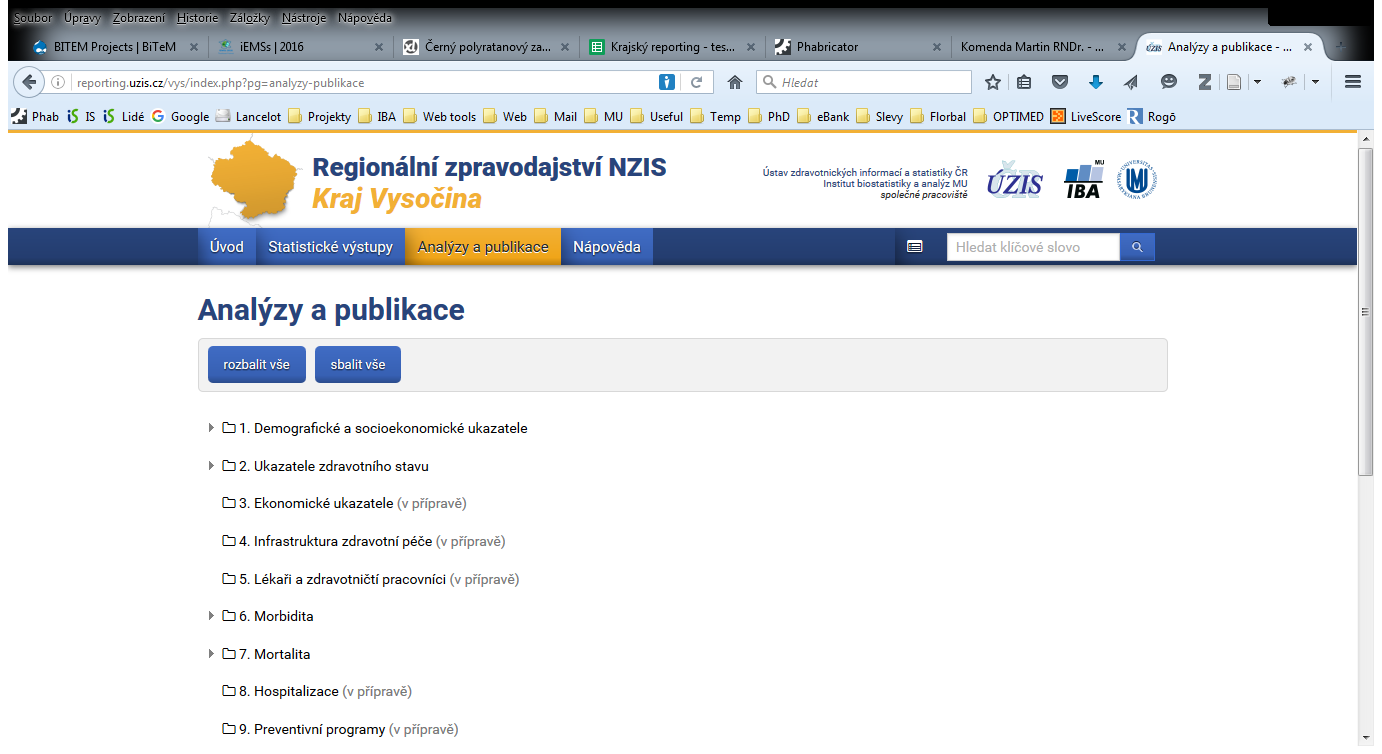 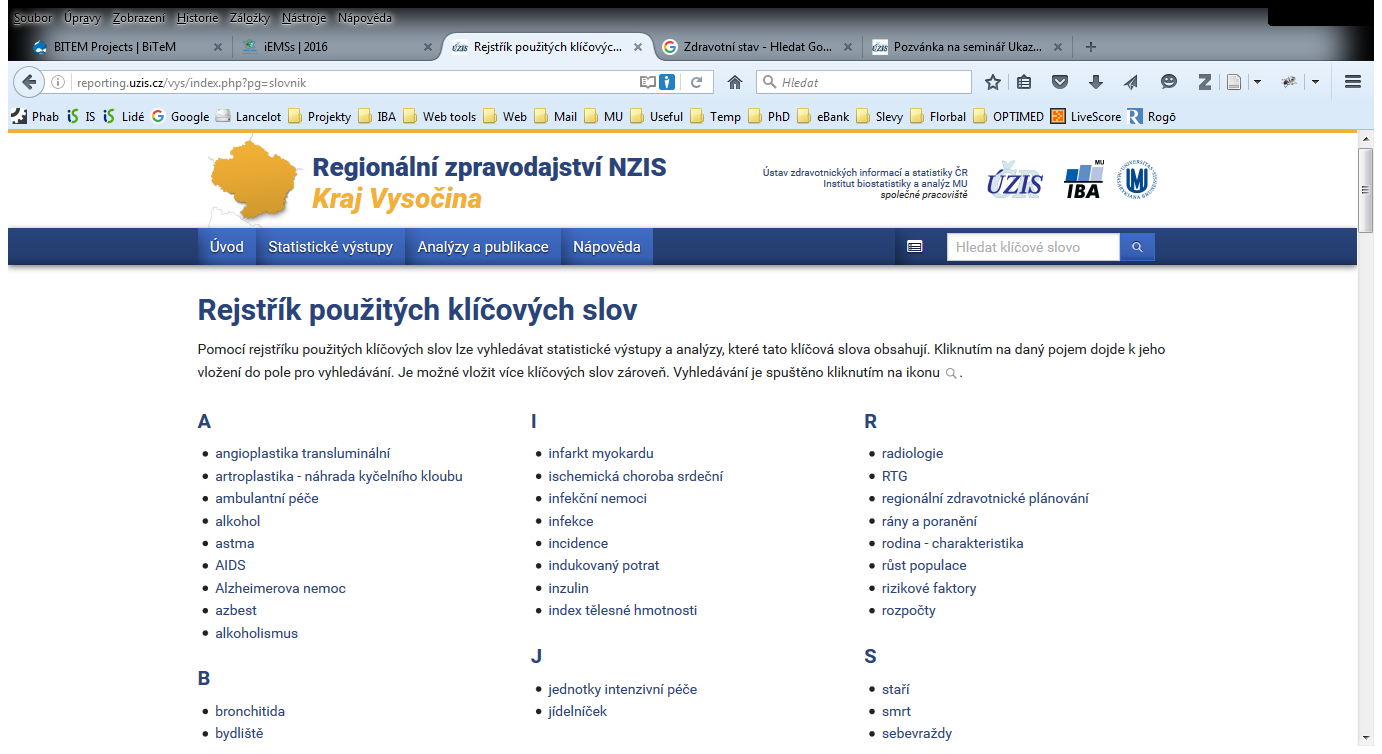 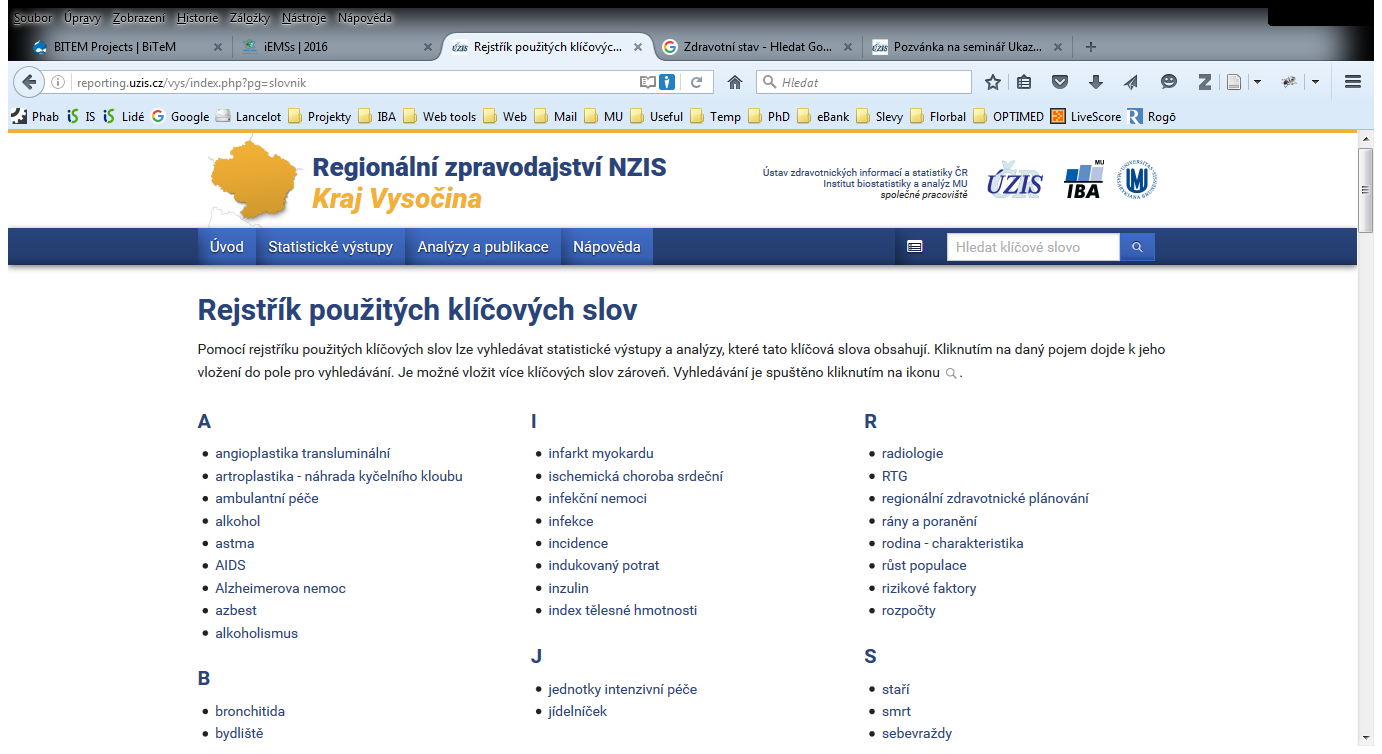 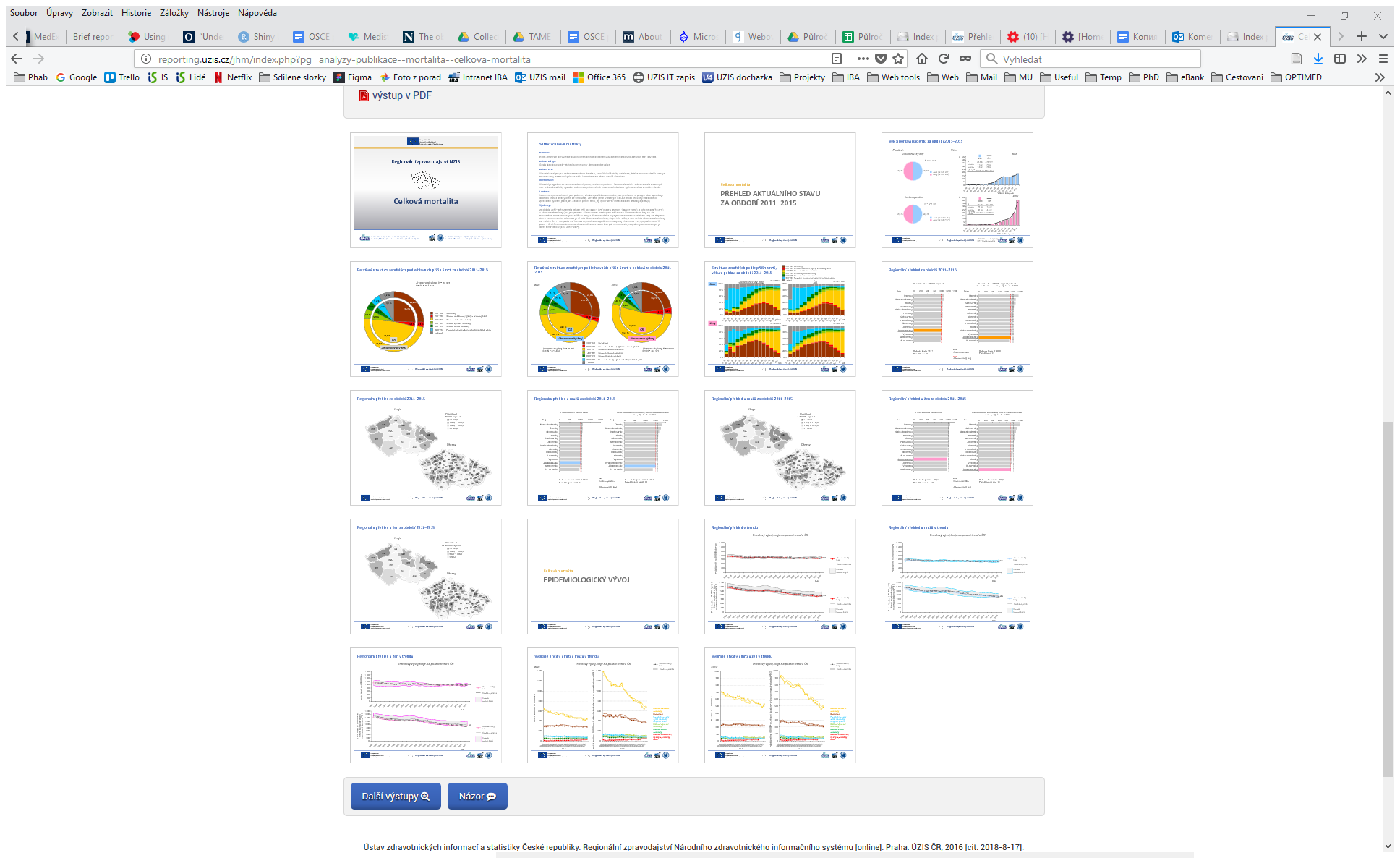 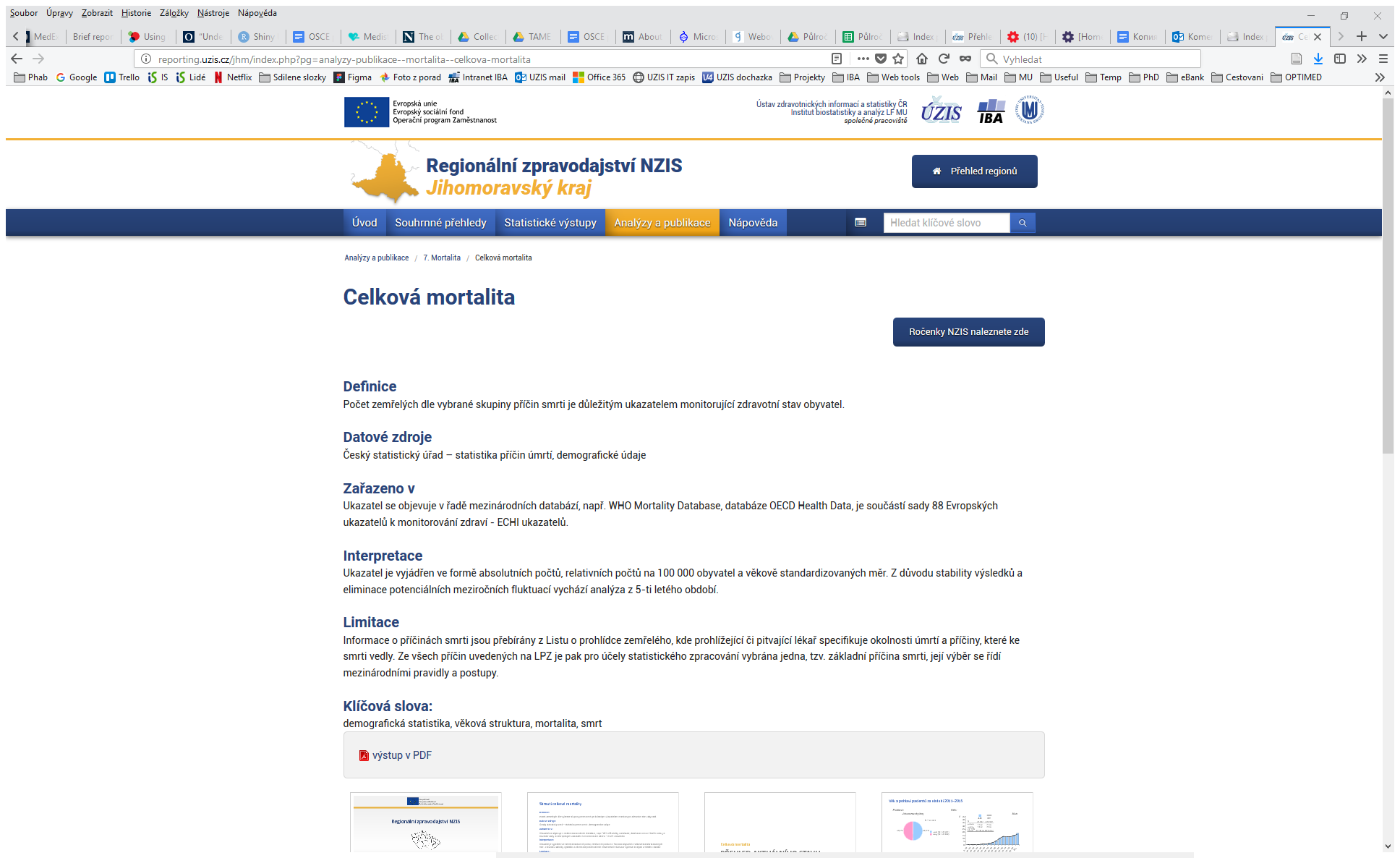 V. Ukázka nových výstupůHodnocení paliativní péče
Národní datová základna paliativní péče
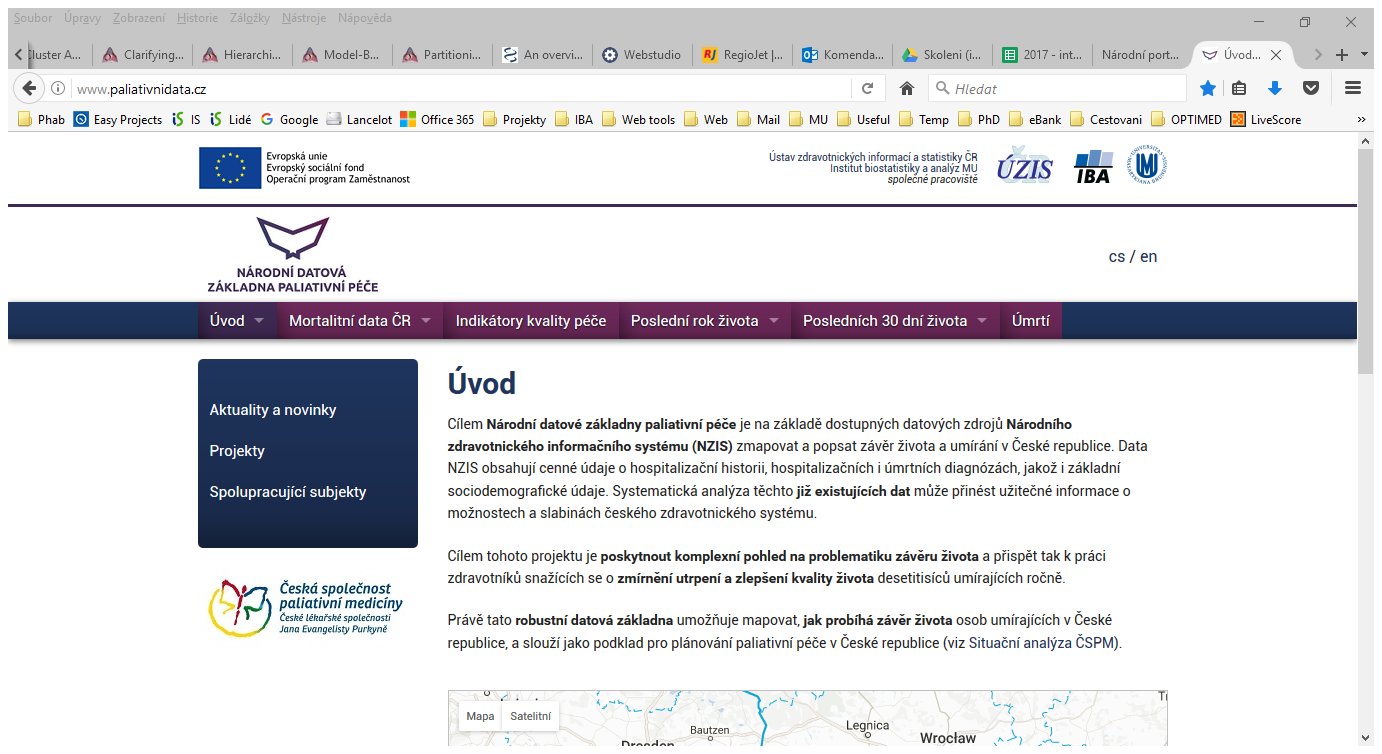 Interní školení zaměstnanců ÚZIS ČR nad dosavadními výstupy projektu Rozvoj NZIS
http://www.paliativnidata.cz/
Národní datová základna paliativní péče
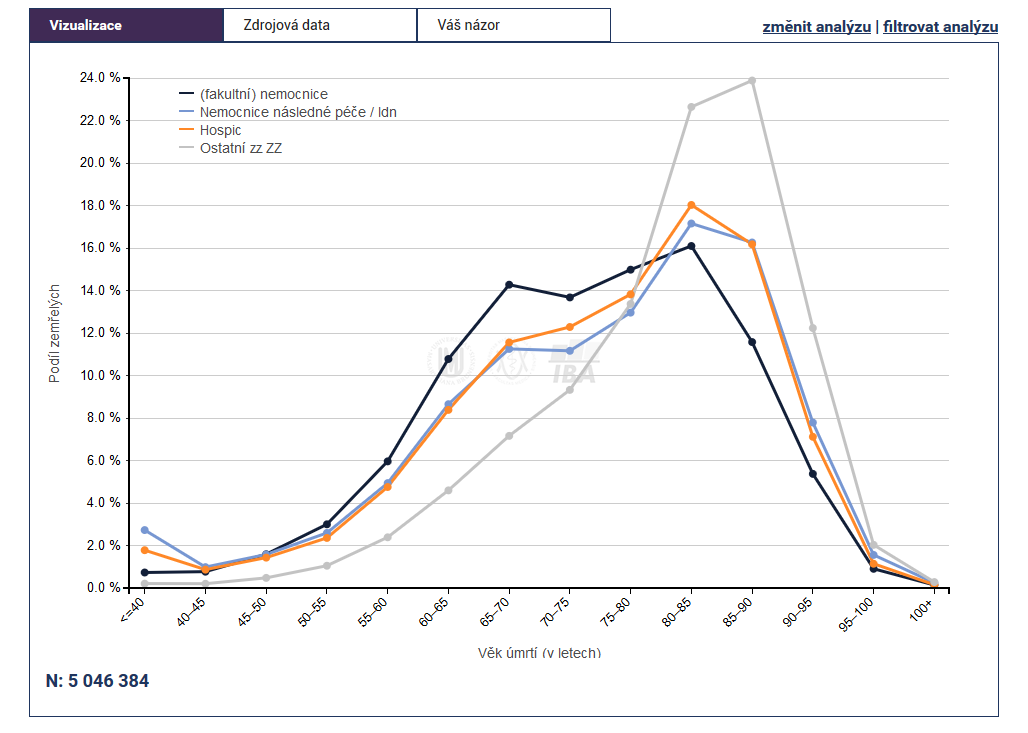 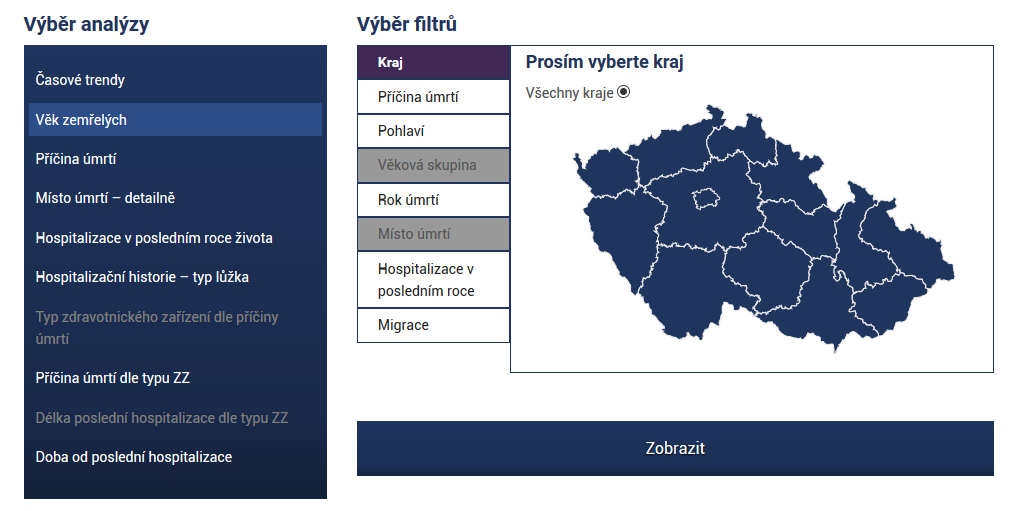 Interní školení zaměstnanců ÚZIS ČR nad dosavadními výstupy projektu Rozvoj NZIS
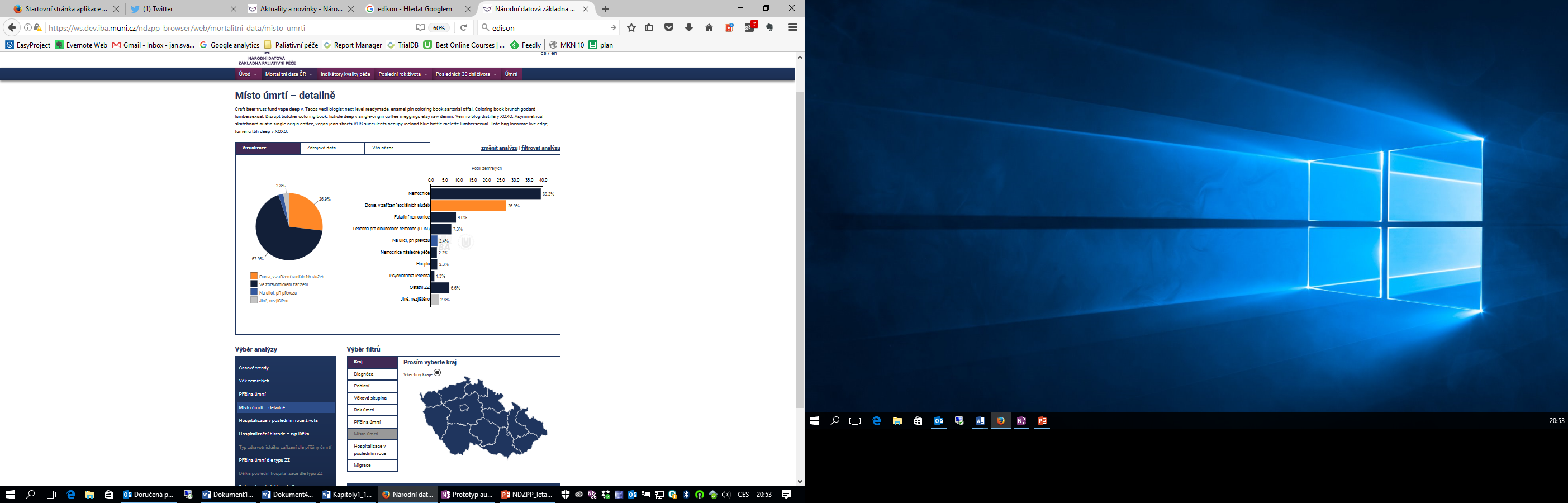 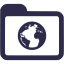 www.paliativnidata.cz
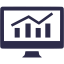 Interaktivní datový prohlížeč
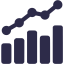 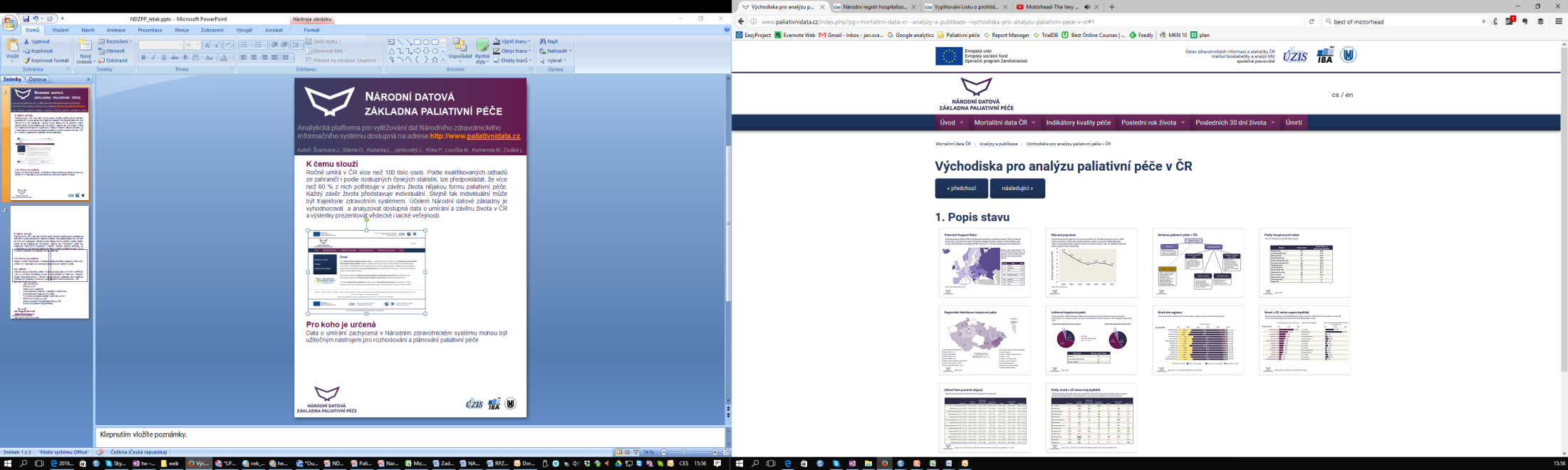 Analýzy
Interaktivní portál Národní datové základny paliativní péče je dostupný na adrese:
http://www.paliativnidata.cz

Tento portál zpřístupňuje široké odborné i laické veřejnosti dostupná data o závěru života v ČR a prezentuje výsledky analýz nad těmito daty.Smyslem těchto informací je racionalizovat plánování péče o osoby v závěru života.
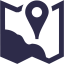 Regionálnípřehledy
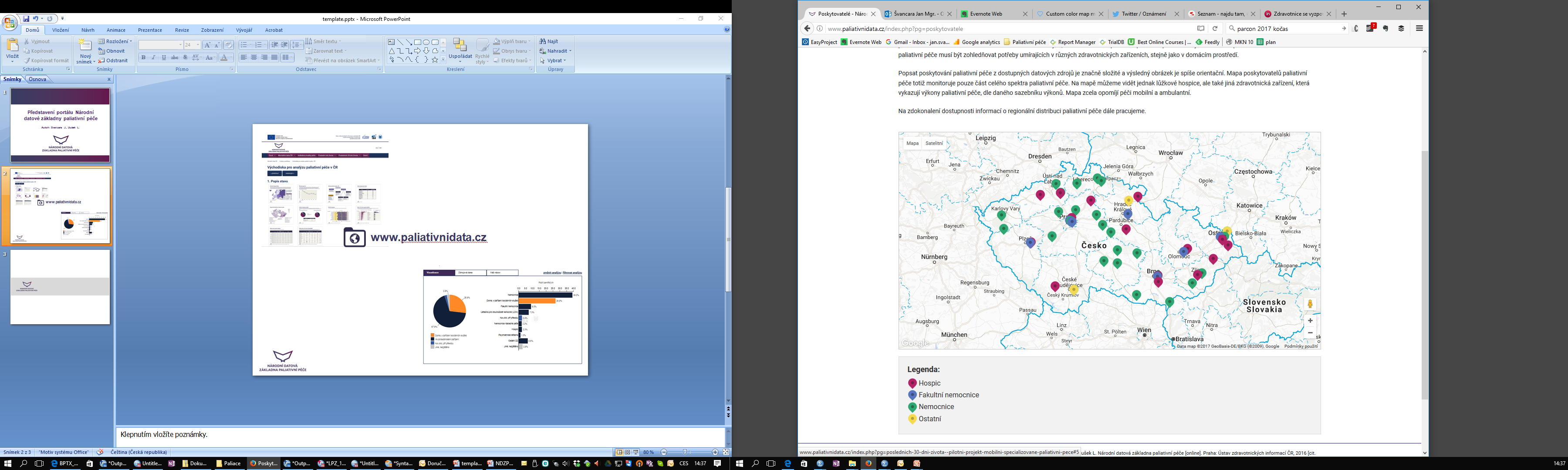 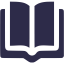 Publikace
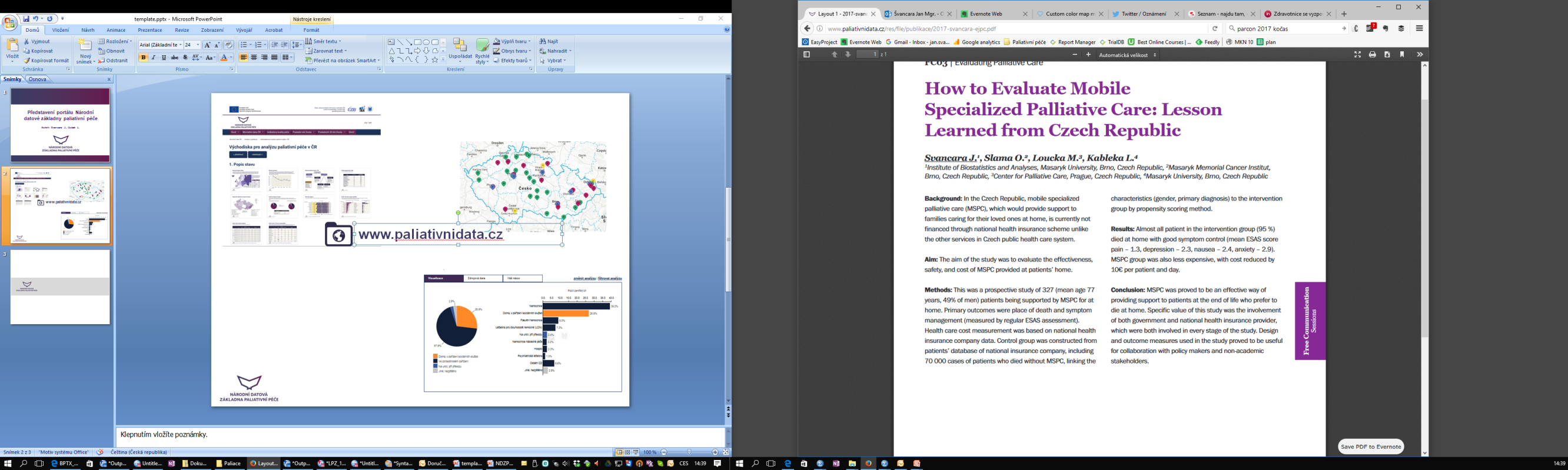 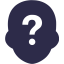 Otázka: Kde dochází k úmrtí na Alzheimerovu nemoc?
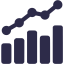 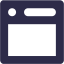 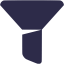 Výsledek
Výběr analýzy
Výběr filtru
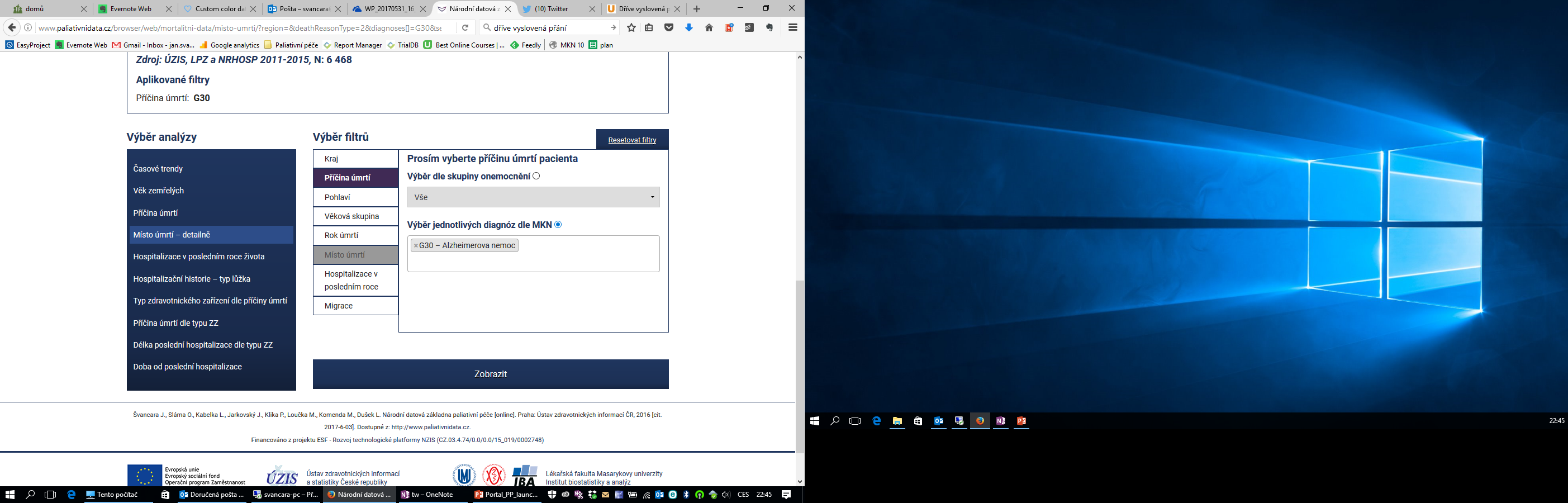 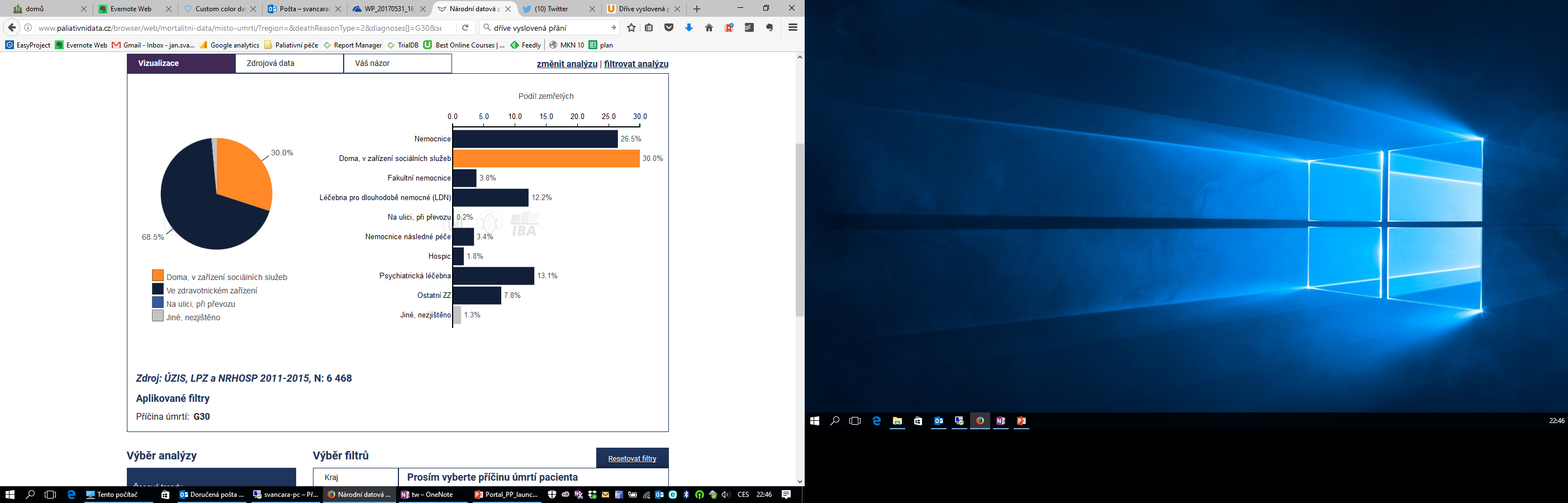 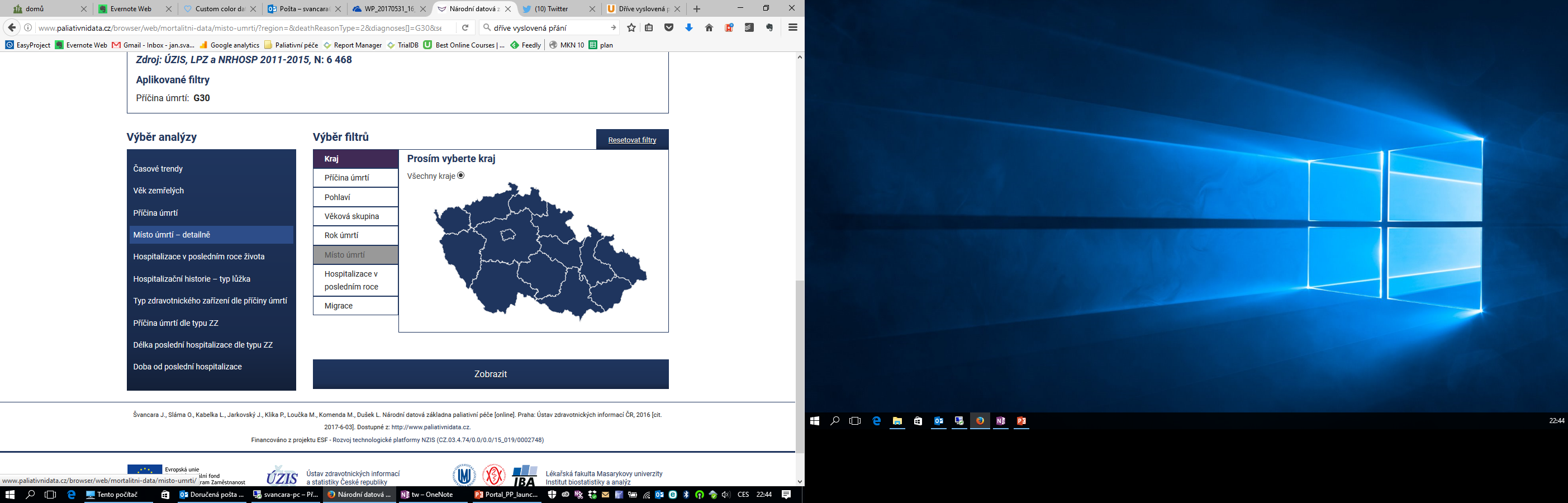 Z nabídky analýz vybereme „Místo úmrtí – detailně“
Filtrujeme dle příčiny úmrtí. Pomocí výběru jednotlivých diagnóz zvolíme kód „G30 – Alzheimerova nemoc“.
Výsledkem je detailní přehled o místě úmrtí celkem 6 468 zemřelých na diagnózu G30 v letech 2011-2015. Graf ukazuje, že téměř třetina lidí umírajících na Alzheimerovu nemoc se nachází v domácím (sociálním) prostředí.
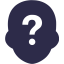 Otázka: Jaké jsou nejčastější příčiny úmrtí mužů v produktivním věku?
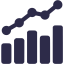 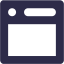 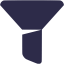 Výsledek
Výběr analýzy
Výběr filtru
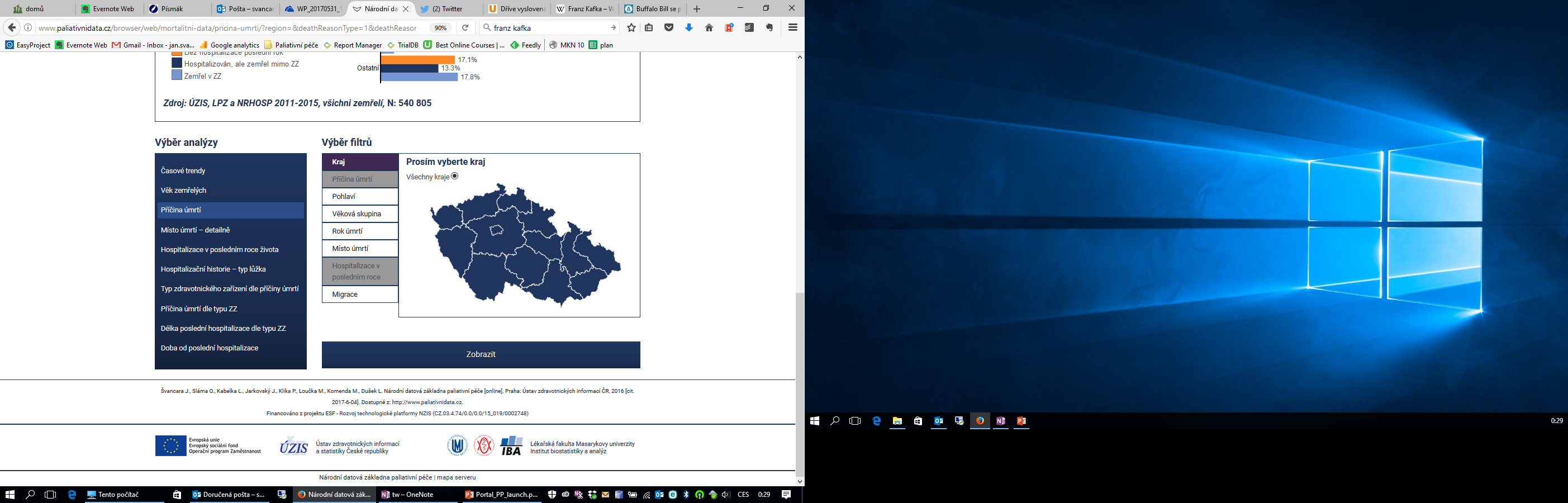 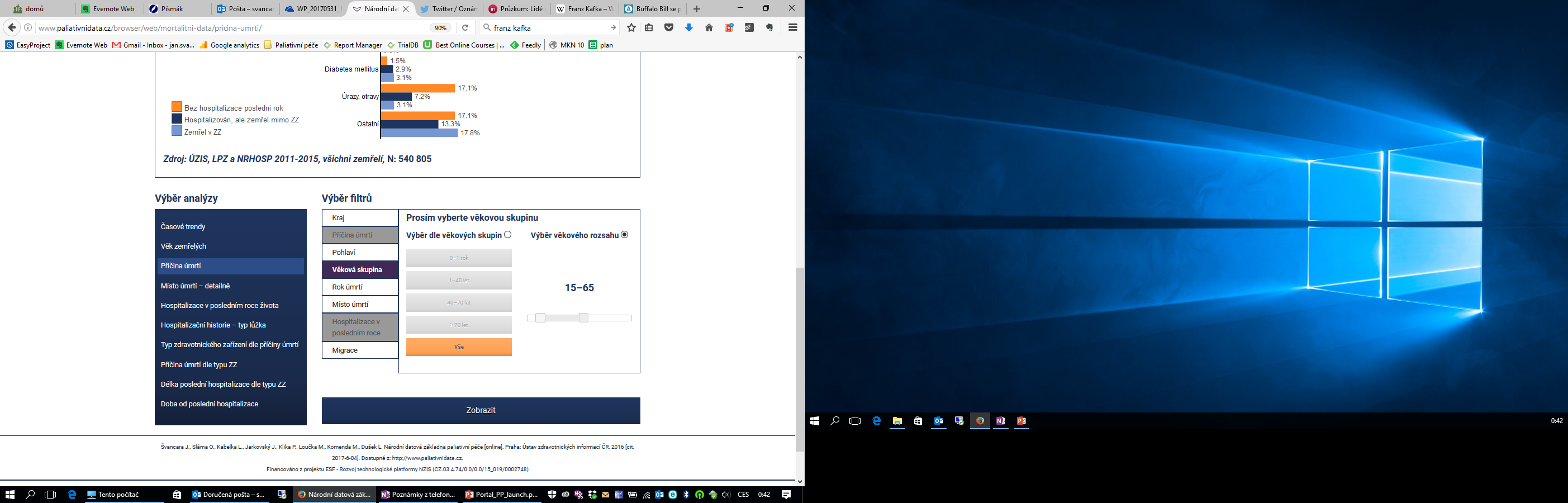 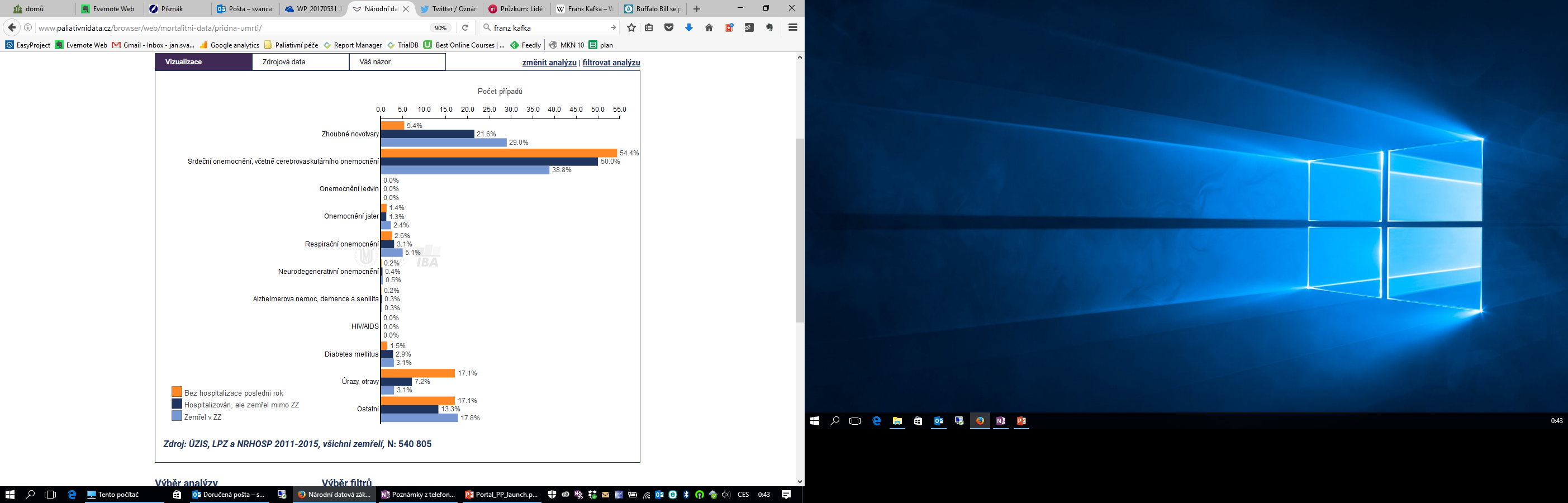 Z nabídky analýz vybereme „Příčina úmrtí“.
Kromě filtru dle pohlaví, vybereme ještě filtrování dle věku. Pomocí posuvníku nastavím věk na 15 až 65 let.
Výsledný graf ukazuje, že nejčastější příčinou úmrtí mužů v produktivním věku jsou srdeční onemocnění.
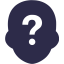 Otázka: Jaká je hospitalizační historie seniorů umírajících po zlomenině stehenní kosti?
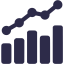 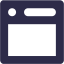 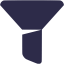 Výsledek
Výběr analýzy
Výběr filtru
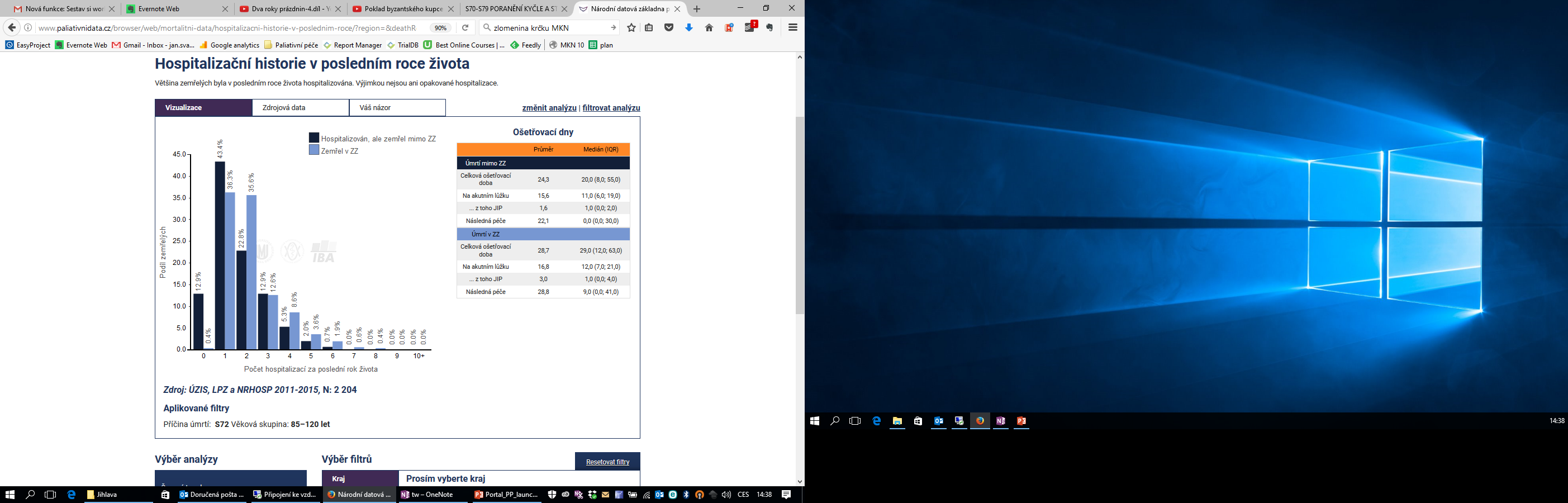 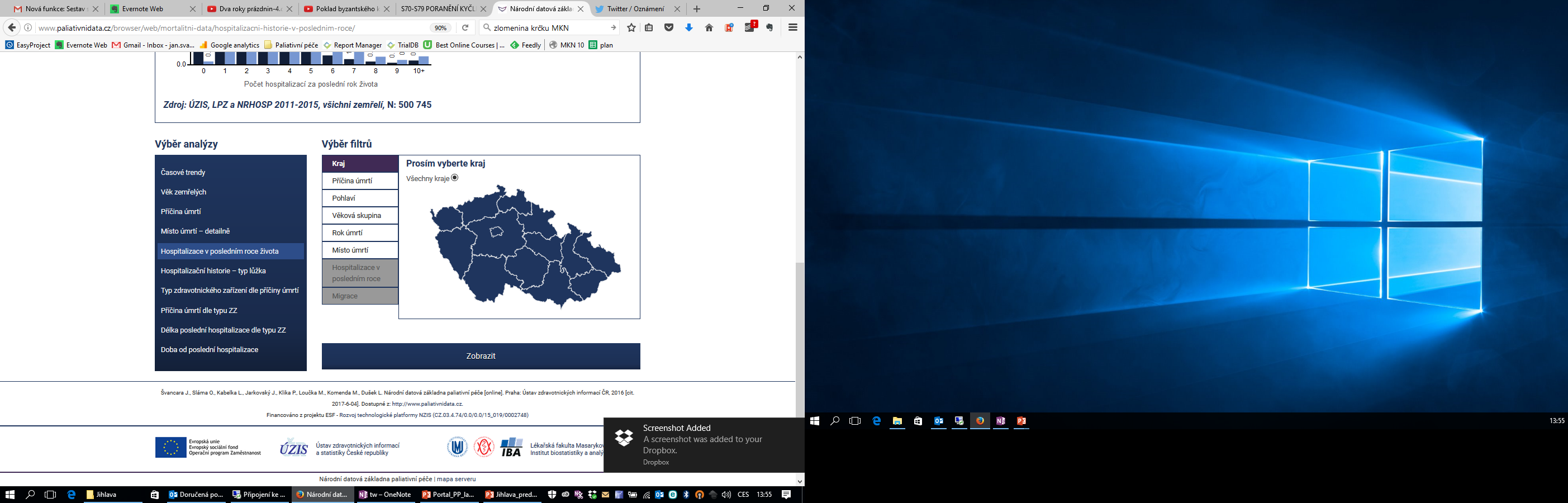 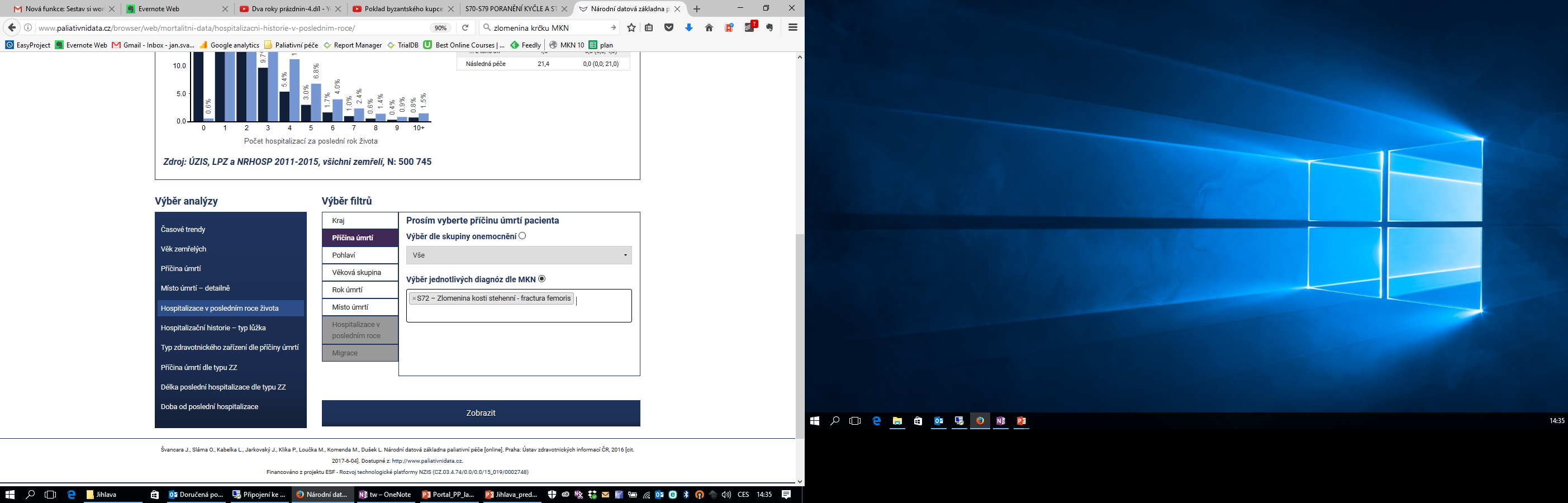 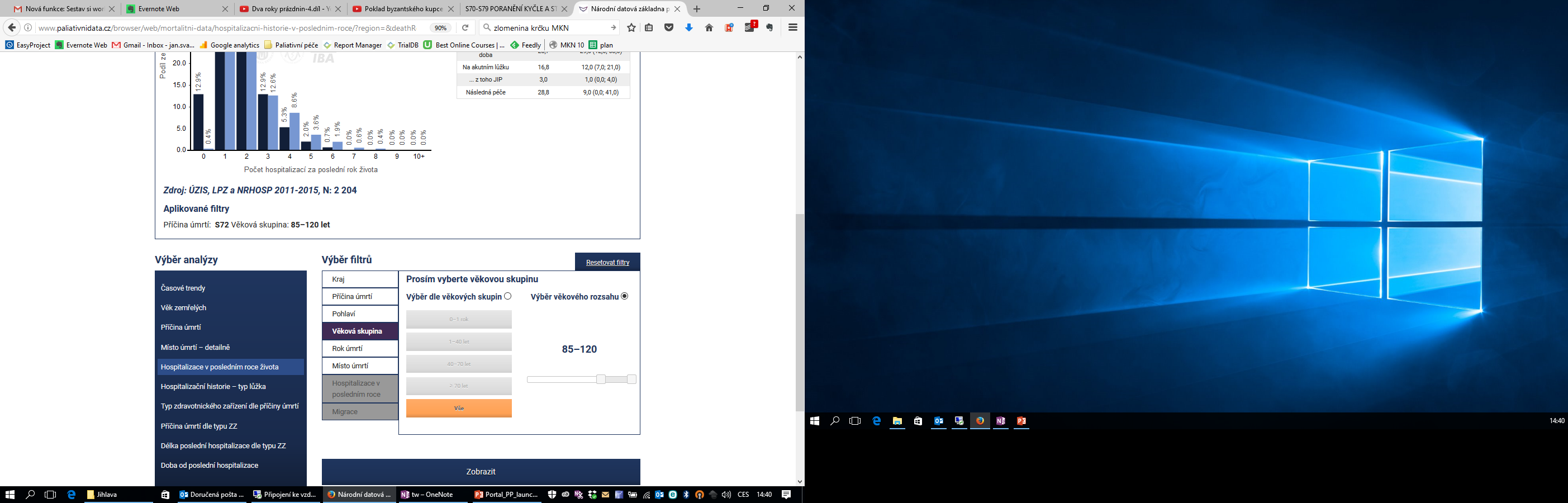 Z nabídky analýz vybereme „Hospitalizace v posledním roce života“.
Z výsledné tabulky je patrné, že osoby starší 85 let umírající po zlomenině kosti stehenní stráví na lůžku zdravotnického zařízení v posledním roce života více než 3 týdny.
Vybereme příčinu úmrtí S72 Zlomenina stehenní kosti. Dále přidáme filtr dle věku.
VII. Koncepce poskytování dat z NZIS
Standardizace procesů - požadavek na export dat
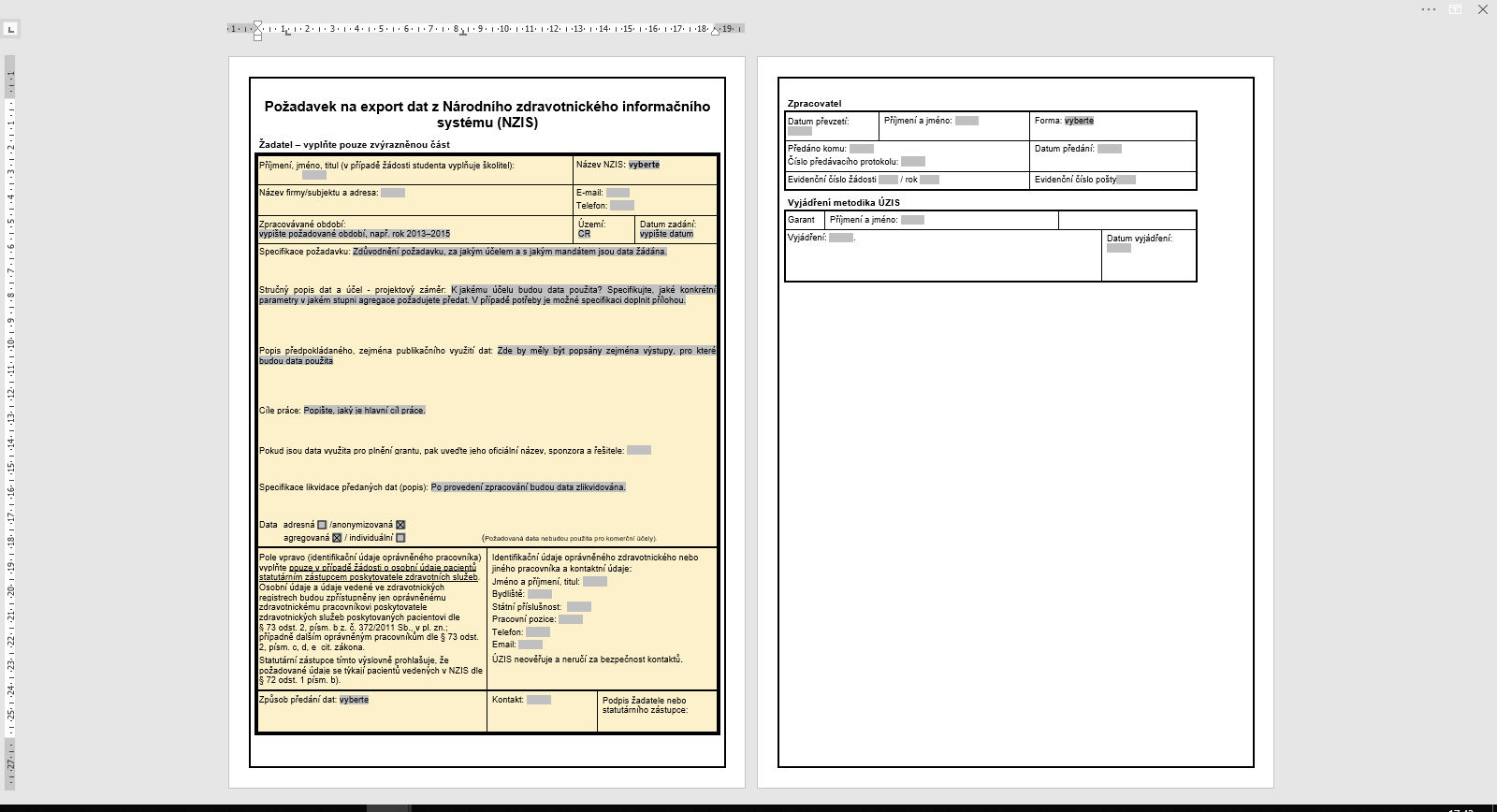 Žadatel vyplní návodný formulář se zdůvodněním 

Žádost je posouzena Radou NZIS (právní a IT experti) a následně projednána / schválena poradou vedení ÚZIS ČR 

Schválené žádosti jsou vyřizovány promptně, proces trvá typicky 3 -  4 dny.
Základní pravidlo koncepce: žadatel o data NZIS musí být identifikován a předání dat musí proběhnout za přísných bezpečnostních podmínek, pro oprávněný účel a pouze v rozsahu odpovídající tomuto účelu
Standardizace procesů - požadavek na analýzu dat
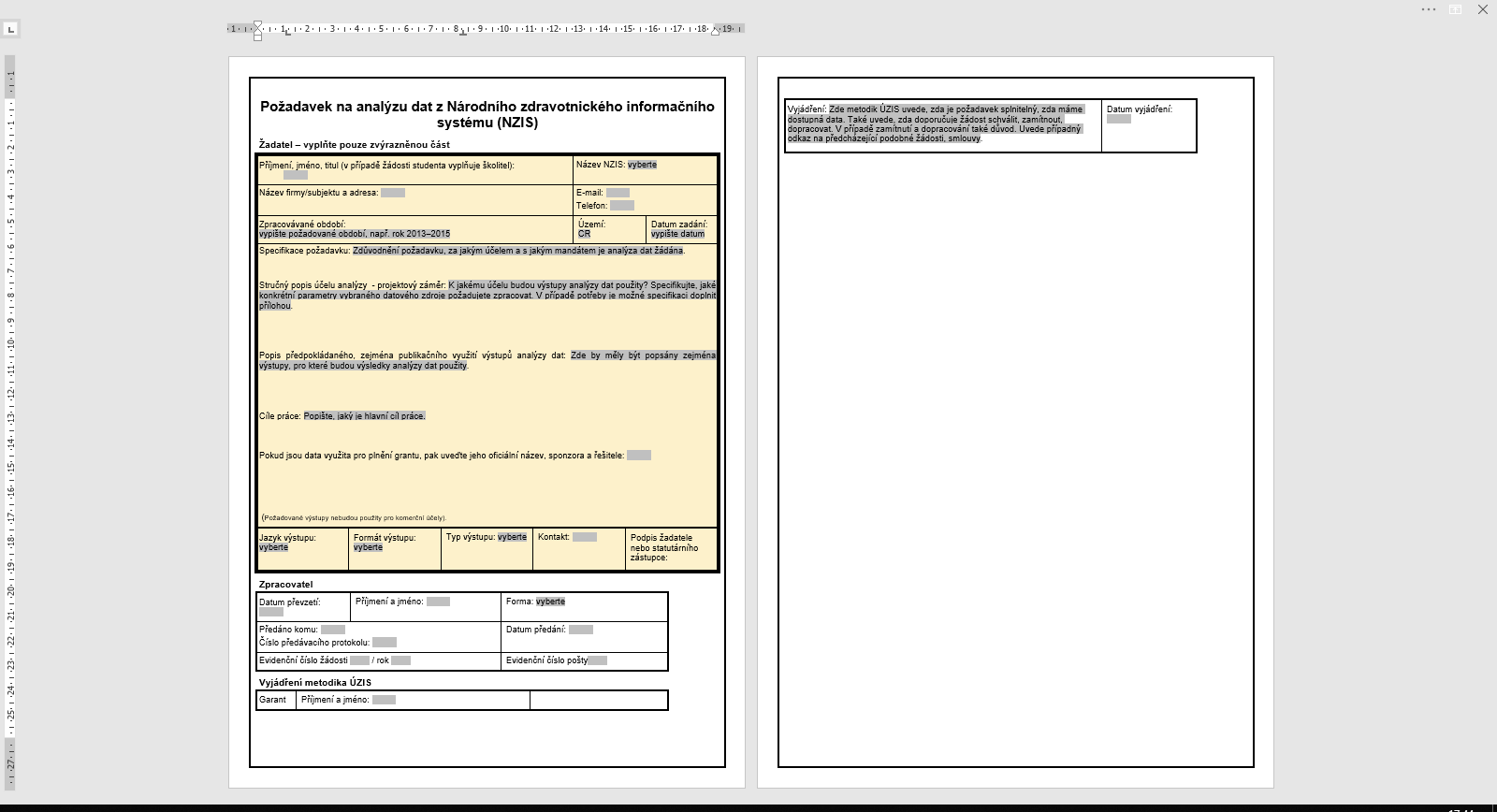 Žadatel vyplní návodný formulář se zdůvodněním 

Žádost je posouzena Odborem analýzy dat ÚZIS a následně projednána / schválena poradou vedení ÚZIS ČR 

Schválené žádosti jsou vyřizovány dle náročnosti analýz, některé analýzy představují i více než 2 týdny práce.
Základní pravidlo koncepce: žadatel o analýzu dat NZIS musí být identifikován a analýza musí být provedena na anonymizovaných a agregovaných datech – forma předání nesmí umožnit ani nepřímou identifikaci subjektů údajů.
Koncepce otevřených dat v novém legislativním ukotvení NZIS
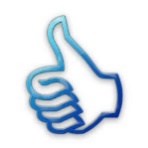 Plně nastaveno a probíhá
Data otevřená pro účely transparentnosti -> kontrola hospodaření s veř. prostředky, kontrola výkonnosti institucí, smlouvy, ….

Data jako přímý zdroj informací o stavu a chování populace
-> populační charakteristiky, epidemiologické statistiky, utilizace výkonů, medikací, ….  

Data pro vědecké a analytické účely 
-> protokolem podpořené sekundární využití dat
-> jde vždy o výstupy nad plně agregovanými daty

Data jako přímý zdroj informací o institucích, plátcích, poskytovatelích,….
-> příklad: vybavení, personální kapacity, ekonomické ukazatele, …  

Data určená pro zpracování s cílem ovlivnit chování cílových subjektů  
„Patient-level data“
-> příklad: data o kvalitě péče, „outcomes“
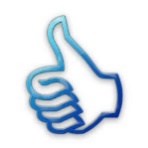 Plně nastaveno a probíhá
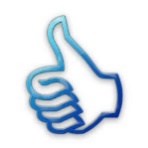 OPEN DATA z hlediska ÚČELU ZVEŘEJNĚNÍ
Plně nastaveno a probíhá
Částečná blokace zákonem
Blokace zákonem, etické aspekty
Koncepce otevřených dat v novém legislativním ukotvení NZIS
Zcela volně dostupná primární data bez úprav-> data popisná a populační, zveřejněná se zákonným zázemím 
-> příklad: síť poskytovatelů zdravotních služeb
Primární data zveřejněná po nezbytných úpravách 
-> data popisná a populační, zveřejněná se zákonným zázemím 
-> příklad: doplnění standardizace k epidemiologickým ukazatelům 
-> příklad: transformace chybných hodnot u populačních statistik
-> příklad: agregace dat
OPEN DATA z hlediska FORMY UVOLŇĚNÍ
Data vyžadující referenční interpretaci a analýzu 
Komplexní analytické výstupy
-> příklad: X-leté relativní přežití pacientů, výskyt choroby v daném území 
Národní referenční data (typicky sdílená mezinárodně)
-> příklad: mortalitní data, natalita, vybrané ukazatele péče, apod.
VIII. Další legislativní kroky
Systém hodnocení indikátorů kvality je promítnut do věcného záměru zákona o elektronizaci zdravotnictví
Zákon bude nově definovat Referenční zdravotnické ukazatele jako zvláštní kategorii údajů, výstupů, z NZIS, které:
jsou vždy generovány na základě centrálních datových zdrojů NZIS
jsou povinně v nastaveném režimu publikovány statistickým ústavem a publikace je doplněna interpretací statistického ústavu
jsou statistickým ústavem poskytovány jako národní referenční údaje do mezinárodních statistických šetření či mezinárodních srovnávacích zdrojů dat   

Zákon stanoví obecné okruhy (oblasti), ve kterých jsou referenční resortní statistické ukazatele generovány a nadefinuje obecná pravidla pro jejich publikaci. Konkrétní ukazatele budou následně pro dané oblasti určeny v prováděcím předpise a detailněji specifikovány (zdroj dat, metodika výpočtu, určení statistické spolehlivosti, interpretace) v metodickém předpise statistického ústavu. Seznam a metodická definice referenčních resortních statistických ukazatelů budou statistickým ústavem zveřejňovány v Katalogu referenčních zdravotnických ukazatelů.
Systém hodnocení indikátorů kvality je promítnut do věcného záměru zákona o elektronizaci zdravotnictví
Vyhodnocené referenční ukazatele budou publikovány minimálně jednou ročně a budou definovány zejména v následujících oblastech:

makroekonomická charakteristika zdravotnictví 

dostupnost zdravotních služeb ve smyslu geograficko-časovém, kapacitním (kapacita poskytovatelů, personální zajištění, přístrojové zajištění apod.) a finančním 

indikátory kvality zdravotních služeb 

indikátory výkonnosti sítě poskytovatelů 

ukazatele zdravotního stavu obyvatel.
Systém hodnocení indikátorů kvality je promítnut do věcného záměru zákona o elektronizace zdravotnictví
Zákon bude definovat indikátory kvality jako zvláštní kategorii referenčních zdravotnických ukazatelů a proces jejich metodické definice, zveřejňování a publikování bude plně podřízen pravidlům definovaným pro tyto referenční ukazatele jako celek. 

Nad rámec toho budou pro hlavní segmenty péče (akutní lůžková péče, následná a dlouhodobá péče, péče paliativní, péče ambulantní, primární péče registrujících lékařů, atd.) zákonem vymezeny oblasti, na které se kvantitativní hodnocení kvality pomocí indikátorů bude vztahovat. 

Konkrétní určení hodnocených parametrů a jejich každoroční aktualizace bude zajišťována prováděcím předpisem. 

Povinnost daná statistickému ústavu bude doplněna povinnostmi uloženými poskytovatelům v daných segmentech péče indikátory kvality zveřejňovat a poskytovat součinnost při jejich hodnocení.
Děkuji za pozornost
ladislav.dusek@uzis.cz